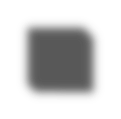 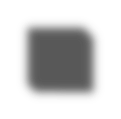 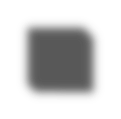 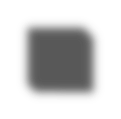 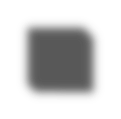 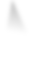 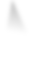 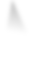 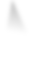 USB
OUTPUT
INPUT
POWER
1                   0
1                   0
SYNC              MIDI
K.O.Ⅱ
サンプラー
64 MB SAMPLER COMPOSER
A
BAR
STEREO
PASTE
B
TIC
MUTE
COPY
FX
C
FREE
D
SOUND
MAIN
TEMPO
ERASE
SYSTEM
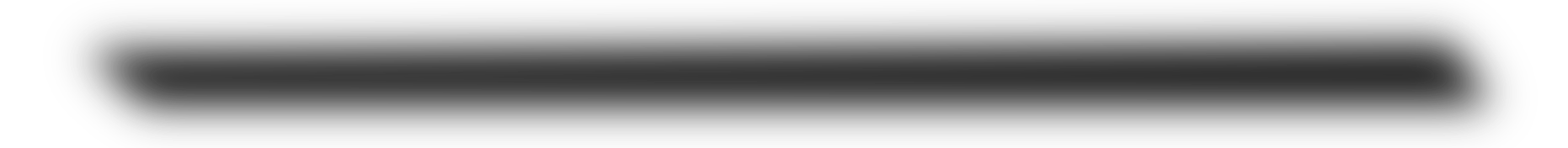 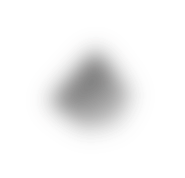 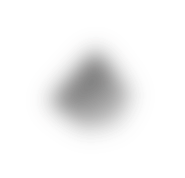 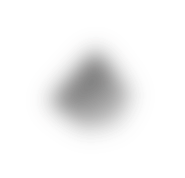 VOLUME
BPM
METRONOME
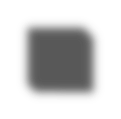 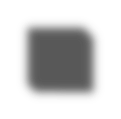 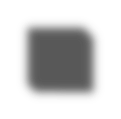 SOUND
MAIN
TEMPO
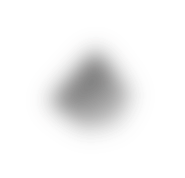 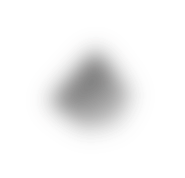 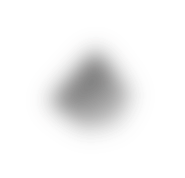 EDIT
COMMIT
LOOP
GAIN
SWING
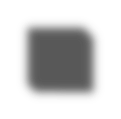 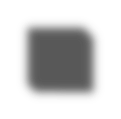 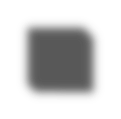 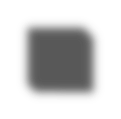 LEVEL
PITCH
TIME
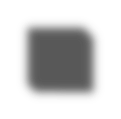 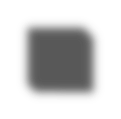 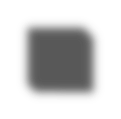 KEYS
7
8
9
SAMPLE
TIMING
A


*
CHOP
CORRECT
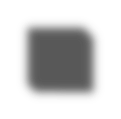 FADER
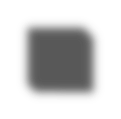 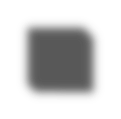 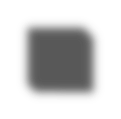 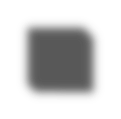 LPF
HPF
FX
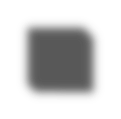 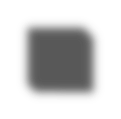 4
5
6
FX
ERASE
B
OUTPUT
SYSTEM
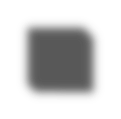 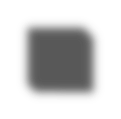 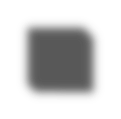 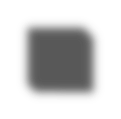 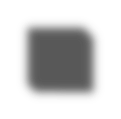 ATK
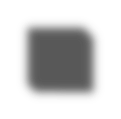 PITCH
PAN
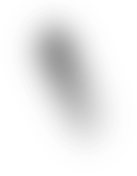 1
2
3
C
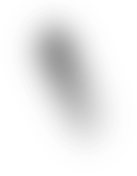 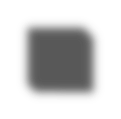 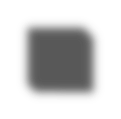 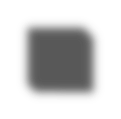 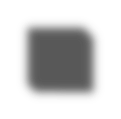 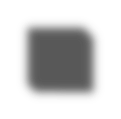 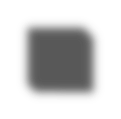 TUNE
VEL
MOD
・
0
ENTER
D
RECORD
PLAY
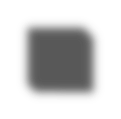 SHIFT
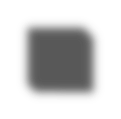 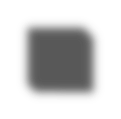 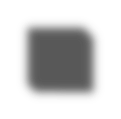 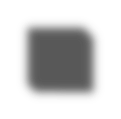 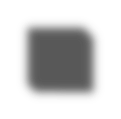 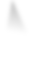 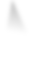 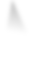 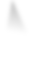 USB
OUTPUT
INPUT
POWER
1                   0
1                   0
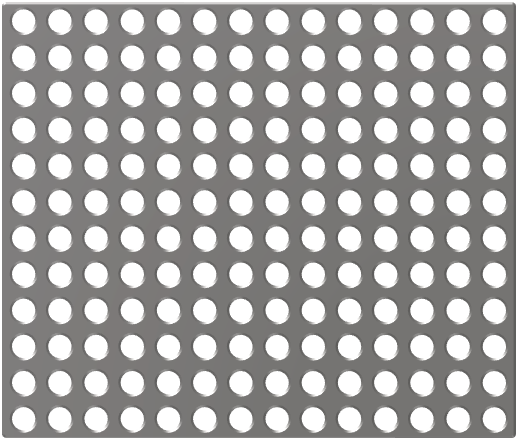 SYNC              MIDI
K.O.Ⅱ
サンプラー
64 MB SAMPLER COMPOSER
A
BAR
STEREO
PASTE
B
TIC
MUTE
COPY
FX
C
FREE
D
SOUND
MAIN
TEMPO
ERASE
SYSTEM
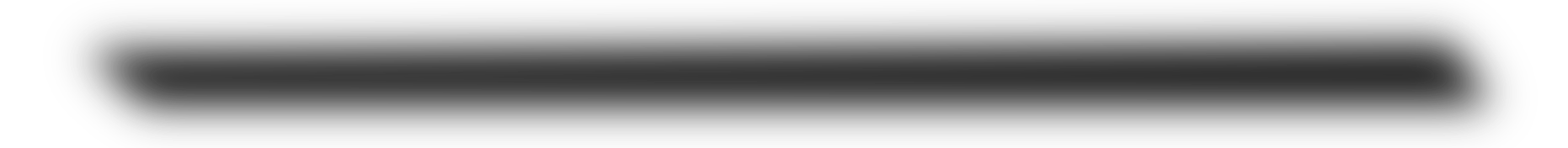 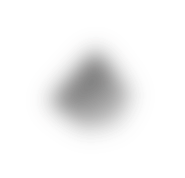 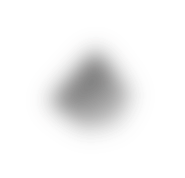 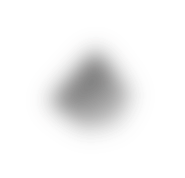 VOLUME
BPM
METRONOME
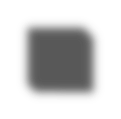 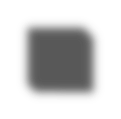 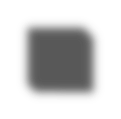 SOUND
MAIN
TEMPO
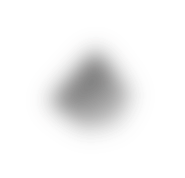 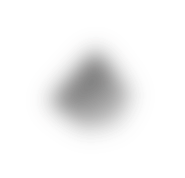 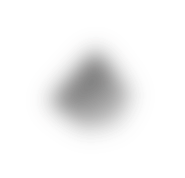 EDIT
COMMIT
LOOP
GAIN
SWING
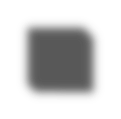 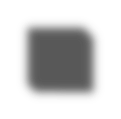 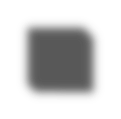 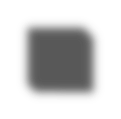 LEVEL
PITCH
TIME
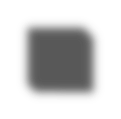 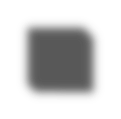 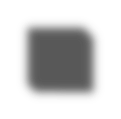 KEYS
7
8
9
SAMPLE
TIMING
A


*
CHOP
CORRECT
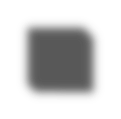 FADER
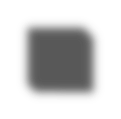 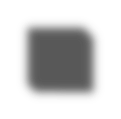 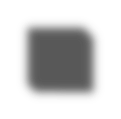 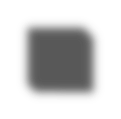 LPF
HPF
FX
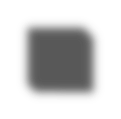 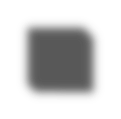 4
5
6
FX
ERASE
B
OUTPUT
SYSTEM
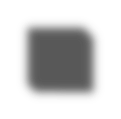 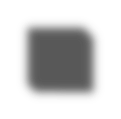 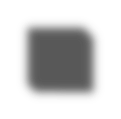 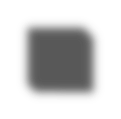 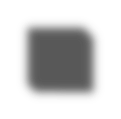 ATK
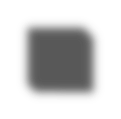 PITCH
PAN
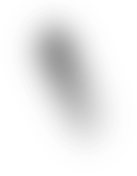 1
2
3
C
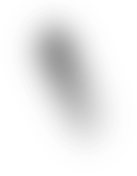 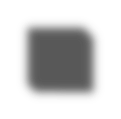 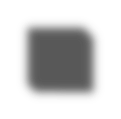 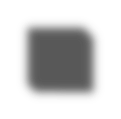 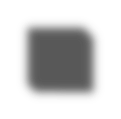 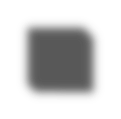 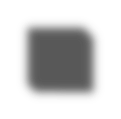 TUNE
VEL
MOD
・
0
ENTER
D
RECORD
PLAY
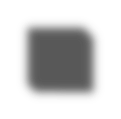 SHIFT
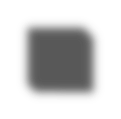 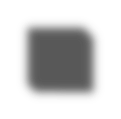 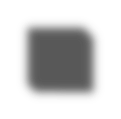 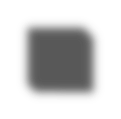 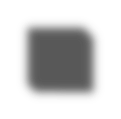 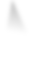 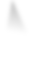 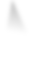 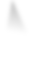 USB
OUTPUT
INPUT
POWER
1                   0
1                   0
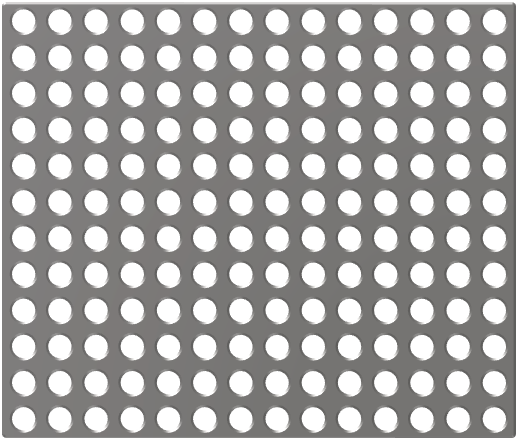 SYNC              MIDI
K.O.Ⅱ
サンプラー
64 MB SAMPLER COMPOSER
A
BAR
STEREO
PASTE
B
TIC
MUTE
COPY
FX
C
FREE
D
SOUND
MAIN
TEMPO
ERASE
SYSTEM
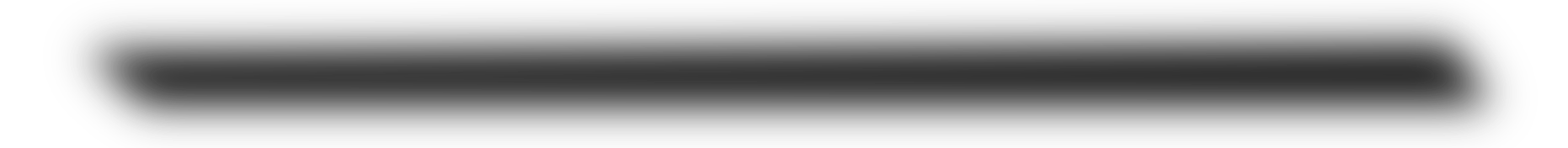 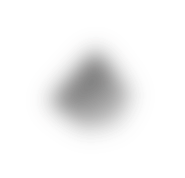 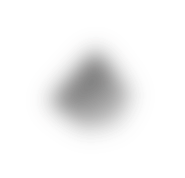 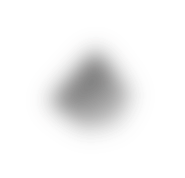 VOLUME
BPM
METRONOME
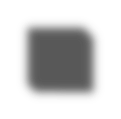 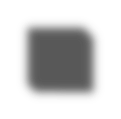 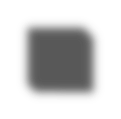 SOUND
MAIN
TEMPO
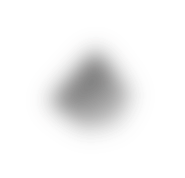 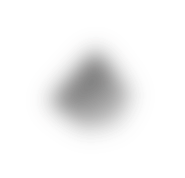 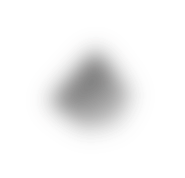 EDIT
COMMIT
LOOP
GAIN
SWING
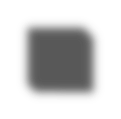 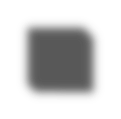 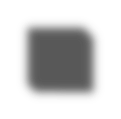 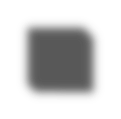 LEVEL
PITCH
TIME
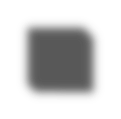 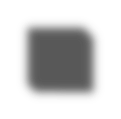 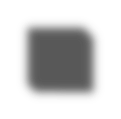 KEYS
7
8
9
SAMPLE
TIMING
A


*
CHOP
CORRECT
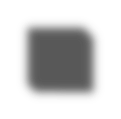 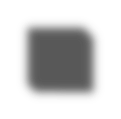 FADER
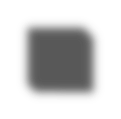 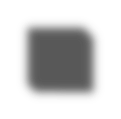 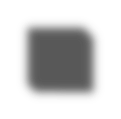 LPF
HPF
FX
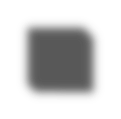 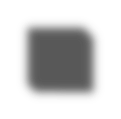 5
6
FX
ERASE
B
4
OUTPUT
SYSTEM
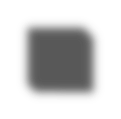 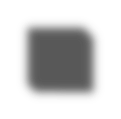 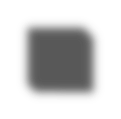 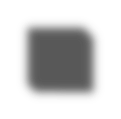 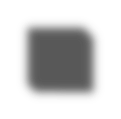 ATK
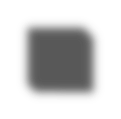 PITCH
PAN
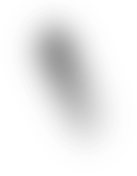 1
2
3
C
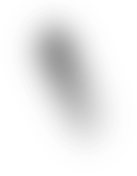 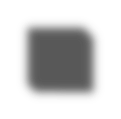 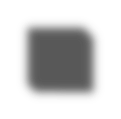 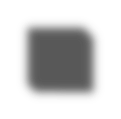 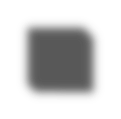 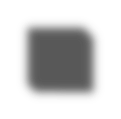 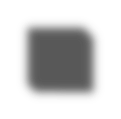 TUNE
VEL
MOD
・
0
ENTER
D
PLAY
RECORD
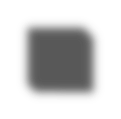 SHIFT
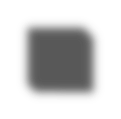 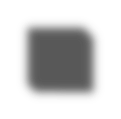 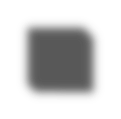 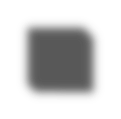 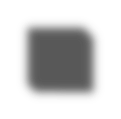 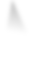 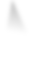 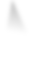 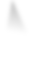 USB
OUTPUT
INPUT
POWER
1                   0
1                   0
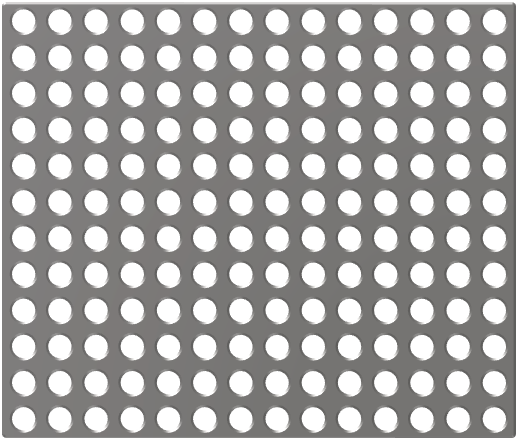 SYNC              MIDI
K.O.Ⅱ
サンプラー
64 MB SAMPLER COMPOSER
A
BAR
STEREO
PASTE
B
TIC
MUTE
COPY
FX
C
FREE
D
SOUND
MAIN
TEMPO
ERASE
SYSTEM
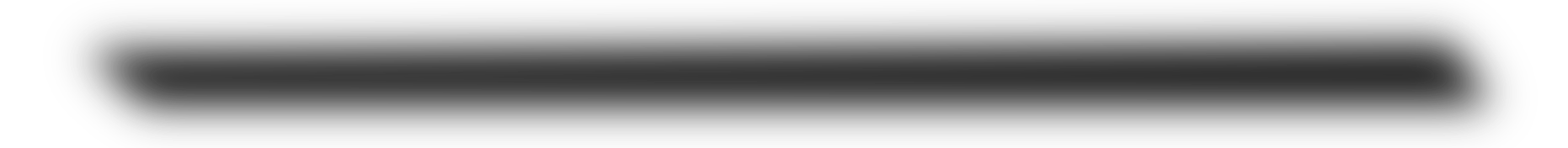 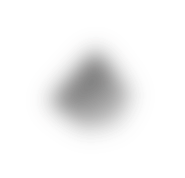 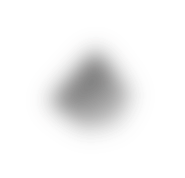 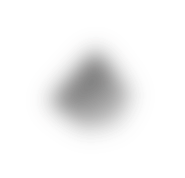 VOLUME
BPM
METRONOME
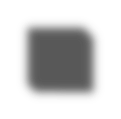 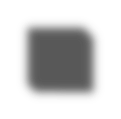 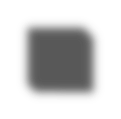 SOUND
MAIN
TEMPO
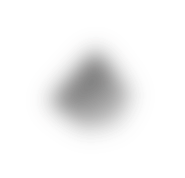 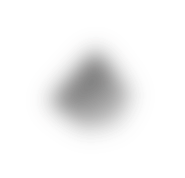 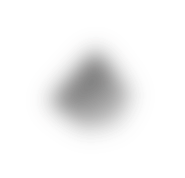 EDIT
COMMIT
LOOP
GAIN
SWING
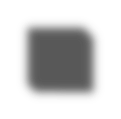 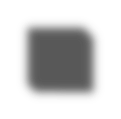 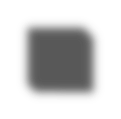 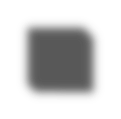 LEVEL
PITCH
TIME
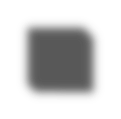 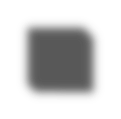 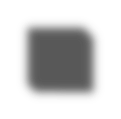 KEYS
7
8
9
SAMPLE
TIMING
A


*
CHOP
CORRECT
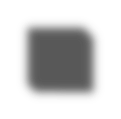 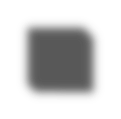 FADER
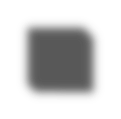 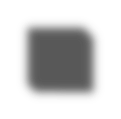 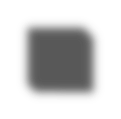 LPF
HPF
FX
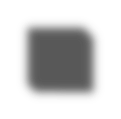 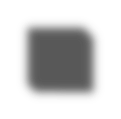 4
6
FX
ERASE
B
5
OUTPUT
SYSTEM
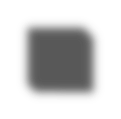 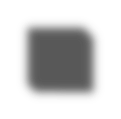 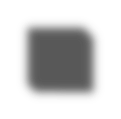 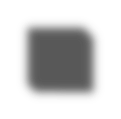 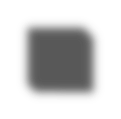 ATK
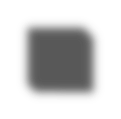 PITCH
PAN
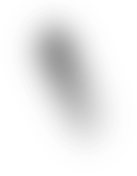 1
2
3
C
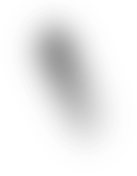 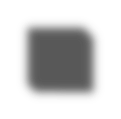 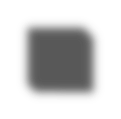 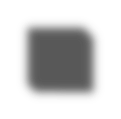 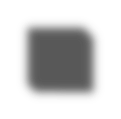 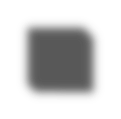 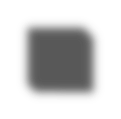 TUNE
VEL
MOD
・
0
ENTER
D
RECORD
PLAY
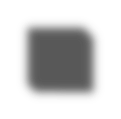 SHIFT
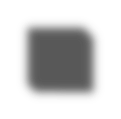 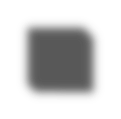 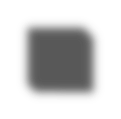 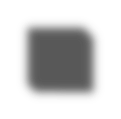 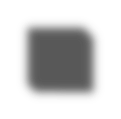 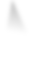 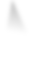 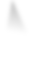 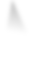 USB
OUTPUT
INPUT
POWER
1                   0
1                   0
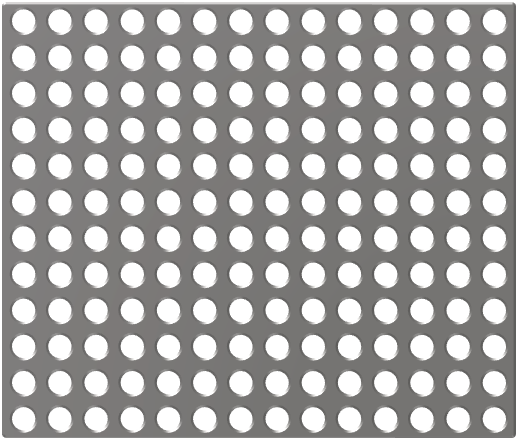 SYNC              MIDI
K.O.Ⅱ
サンプラー
64 MB SAMPLER COMPOSER
A
BAR
STEREO
PASTE
B
TIC
MUTE
COPY
FX
C
FREE
D
SOUND
MAIN
TEMPO
ERASE
SYSTEM
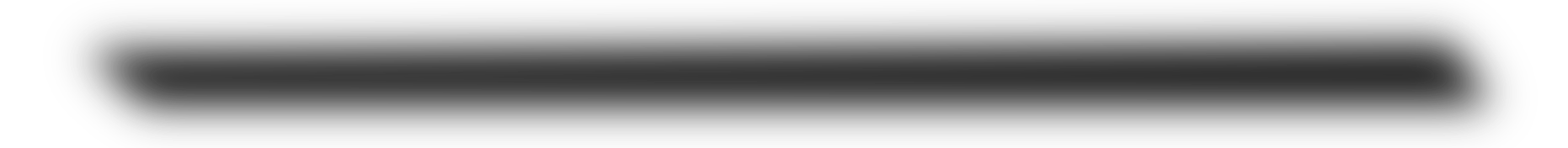 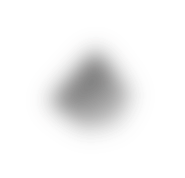 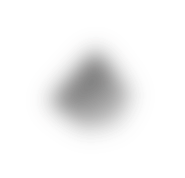 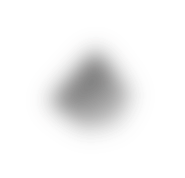 VOLUME
BPM
METRONOME
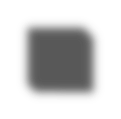 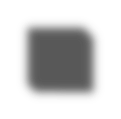 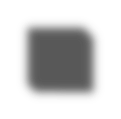 SOUND
MAIN
TEMPO
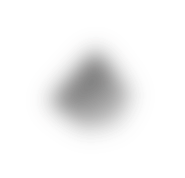 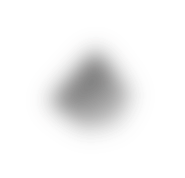 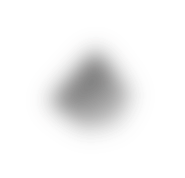 EDIT
COMMIT
LOOP
GAIN
SWING
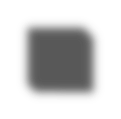 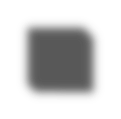 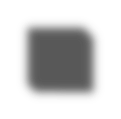 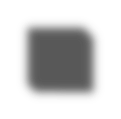 LEVEL
PITCH
TIME
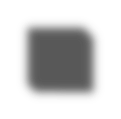 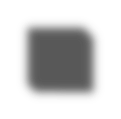 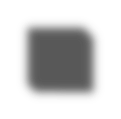 KEYS
7
8
9
SAMPLE
TIMING
A


*
CHOP
CORRECT
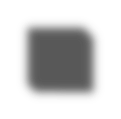 FADER
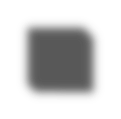 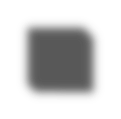 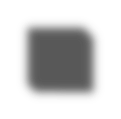 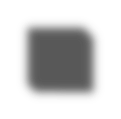 LPF
HPF
FX
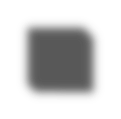 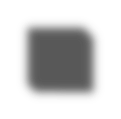 4
5
6
FX
ERASE
B
OUTPUT
SYSTEM
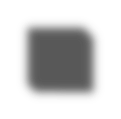 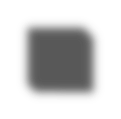 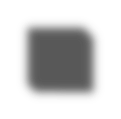 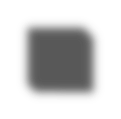 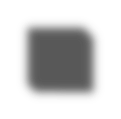 ATK
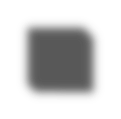 PITCH
PAN
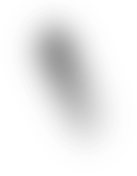 1
2
C
3
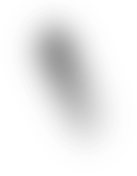 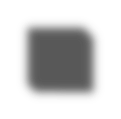 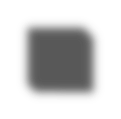 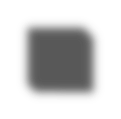 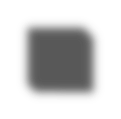 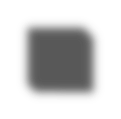 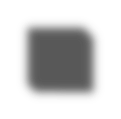 TUNE
VEL
MOD
・
0
ENTER
D
RECORD
PLAY
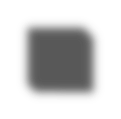 SHIFT
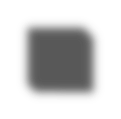 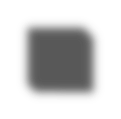 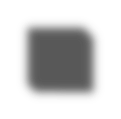 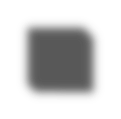 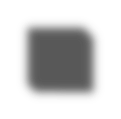 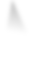 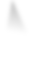 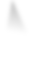 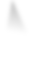 USB
OUTPUT
INPUT
POWER
1                   0
1                   0
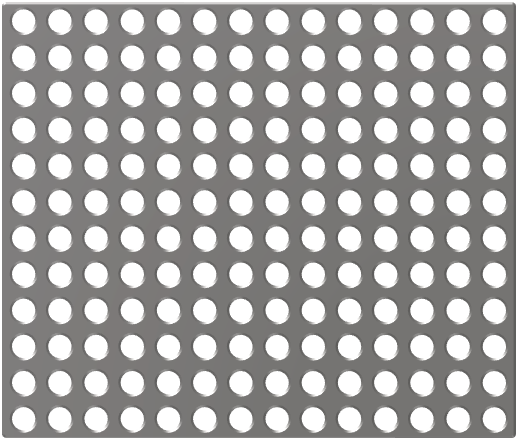 SYNC              MIDI
K.O.Ⅱ
サンプラー
64 MB SAMPLER COMPOSER
A
BAR
STEREO
PASTE
B
TIC
MUTE
COPY
FX
C
FREE
D
SOUND
MAIN
TEMPO
ERASE
SYSTEM
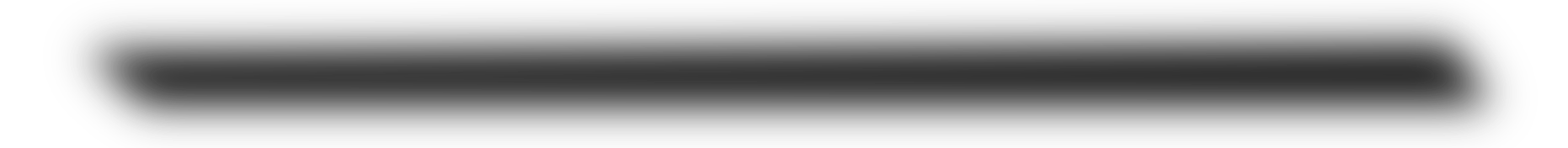 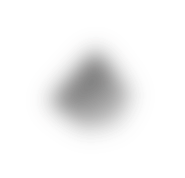 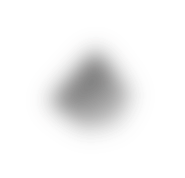 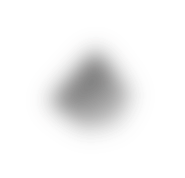 VOLUME
BPM
METRONOME
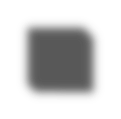 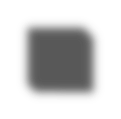 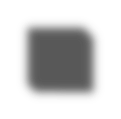 SOUND
MAIN
TEMPO
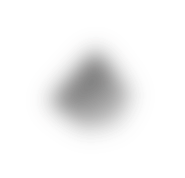 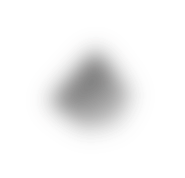 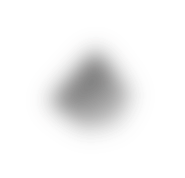 EDIT
COMMIT
LOOP
GAIN
SWING
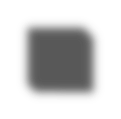 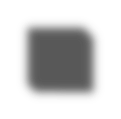 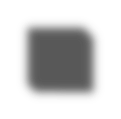 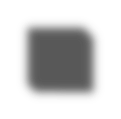 LEVEL
PITCH
TIME
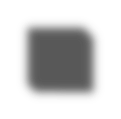 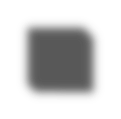 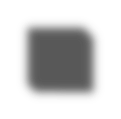 KEYS
7
8
9
SAMPLE
TIMING
A


*
CHOP
CORRECT
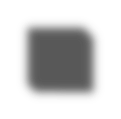 FADER
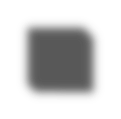 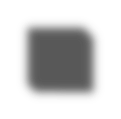 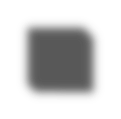 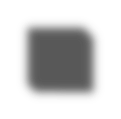 LPF
HPF
FX
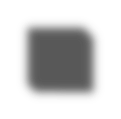 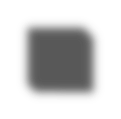 4
5
6
FX
ERASE
B
OUTPUT
SYSTEM
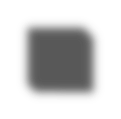 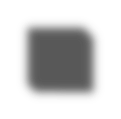 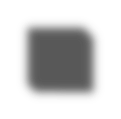 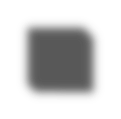 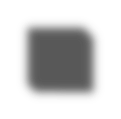 ATK
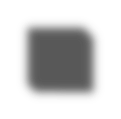 PITCH
PAN
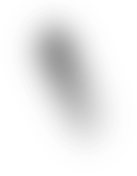 1
3
C
2
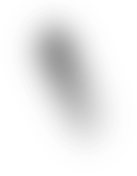 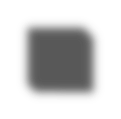 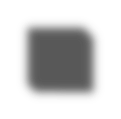 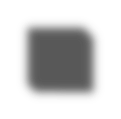 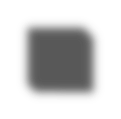 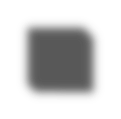 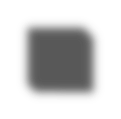 TUNE
VEL
MOD
・
0
ENTER
D
RECORD
PLAY
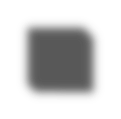 SHIFT
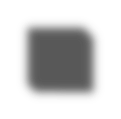 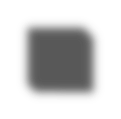 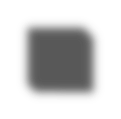 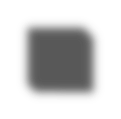 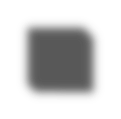 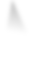 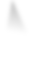 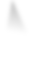 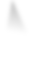 USB
OUTPUT
INPUT
POWER
1                   0
1                   0
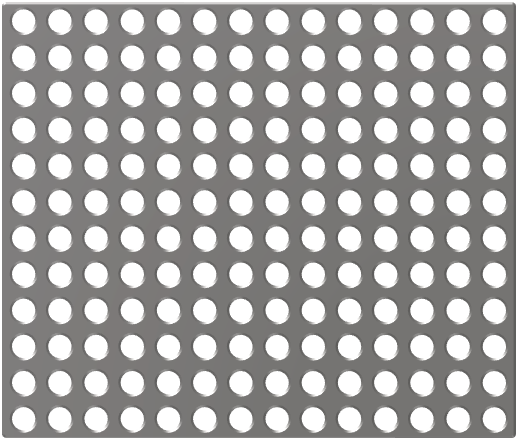 SYNC              MIDI
K.O.Ⅱ
サンプラー
64 MB SAMPLER COMPOSER
A
BAR
STEREO
PASTE
B
TIC
MUTE
COPY
FX
C
FREE
D
SOUND
MAIN
TEMPO
ERASE
SYSTEM
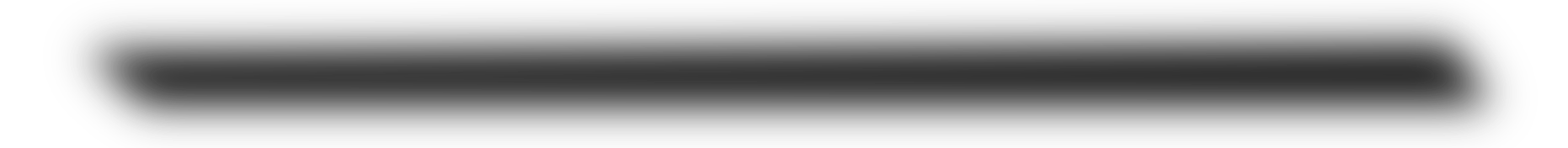 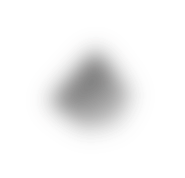 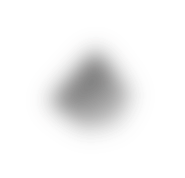 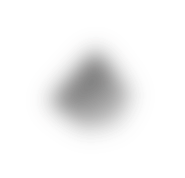 VOLUME
BPM
METRONOME
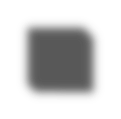 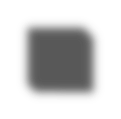 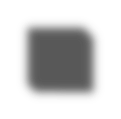 SOUND
MAIN
TEMPO
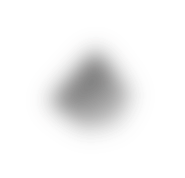 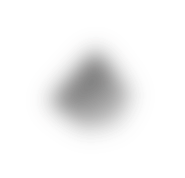 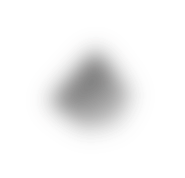 EDIT
COMMIT
LOOP
GAIN
SWING
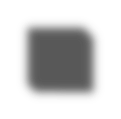 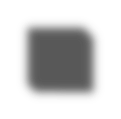 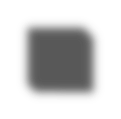 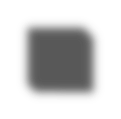 LEVEL
PITCH
TIME
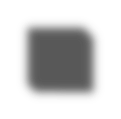 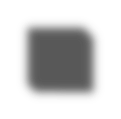 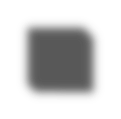 KEYS
7
8
9
SAMPLE
TIMING
A


*
CHOP
CORRECT
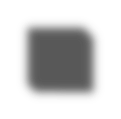 FADER
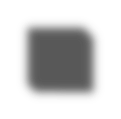 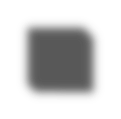 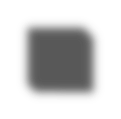 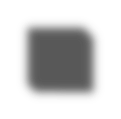 LPF
HPF
FX
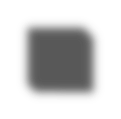 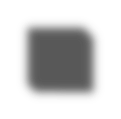 4
5
6
FX
ERASE
B
OUTPUT
SYSTEM
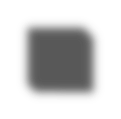 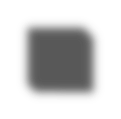 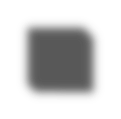 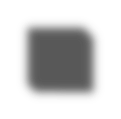 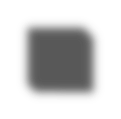 ATK
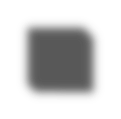 PITCH
PAN
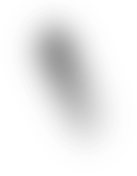 2
3
C
1
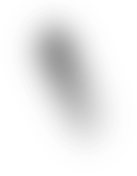 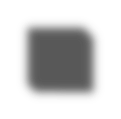 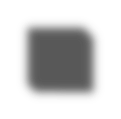 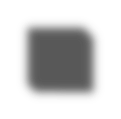 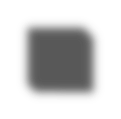 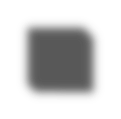 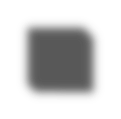 TUNE
VEL
MOD
・
0
ENTER
D
RECORD
PLAY
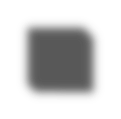 SHIFT
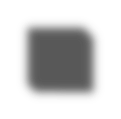 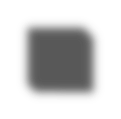 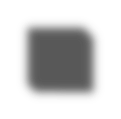 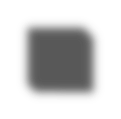 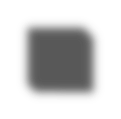 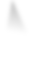 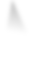 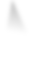 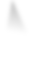 USB
OUTPUT
INPUT
POWER
1                   0
1                   0
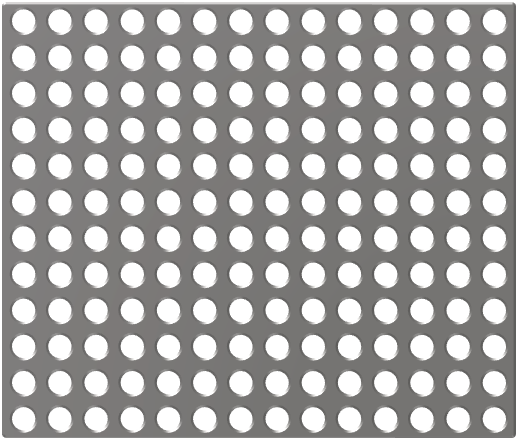 SYNC              MIDI
K.O.Ⅱ
サンプラー
64 MB SAMPLER COMPOSER
A
BAR
STEREO
PASTE
B
TIC
MUTE
COPY
FX
C
FREE
D
SOUND
MAIN
TEMPO
ERASE
SYSTEM
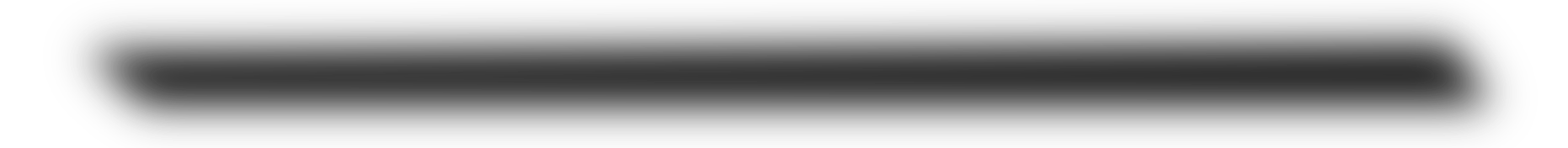 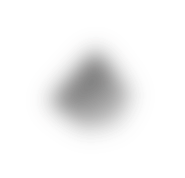 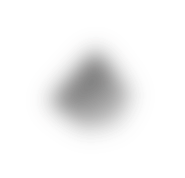 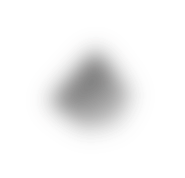 VOLUME
BPM
METRONOME
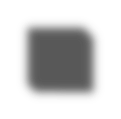 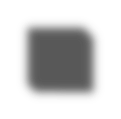 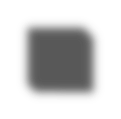 SOUND
MAIN
TEMPO
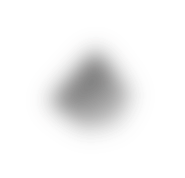 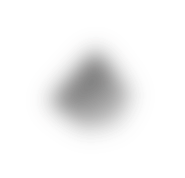 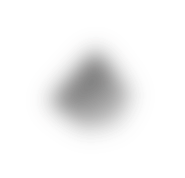 EDIT
COMMIT
LOOP
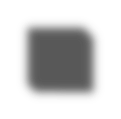 GAIN
SWING
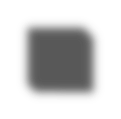 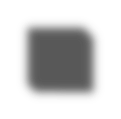 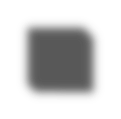 LEVEL
PITCH
TIME
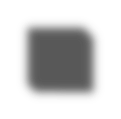 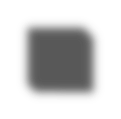 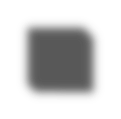 KEYS
7
9
SAMPLE
TIMING
A


*
8
CHOP
CORRECT
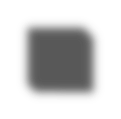 FADER
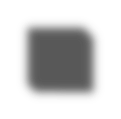 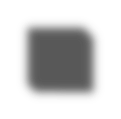 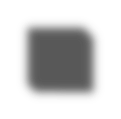 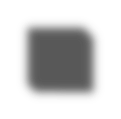 LPF
HPF
FX
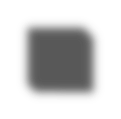 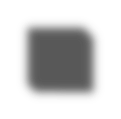 4
5
6
FX
ERASE
B
OUTPUT
SYSTEM
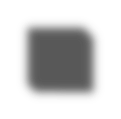 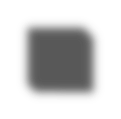 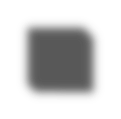 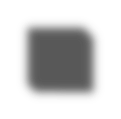 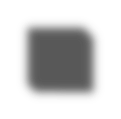 ATK
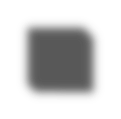 PITCH
PAN
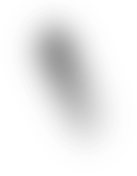 1
2
3
C
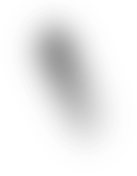 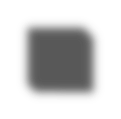 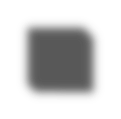 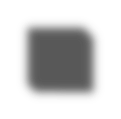 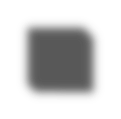 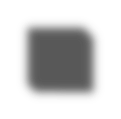 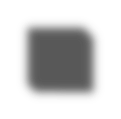 TUNE
VEL
MOD
・
0
ENTER
D
RECORD
PLAY
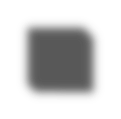 SHIFT
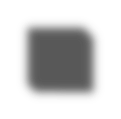 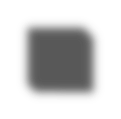 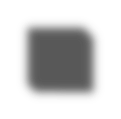 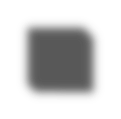 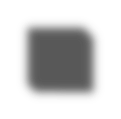 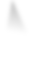 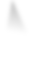 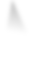 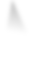 USB
OUTPUT
INPUT
POWER
1                   0
1                   0
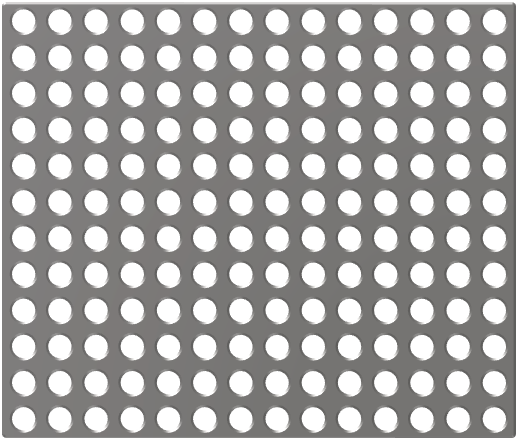 SYNC              MIDI
K.O.Ⅱ
サンプラー
64 MB SAMPLER COMPOSER
A
BAR
STEREO
PASTE
B
TIC
MUTE
COPY
FX
C
FREE
D
SOUND
MAIN
TEMPO
ERASE
SYSTEM
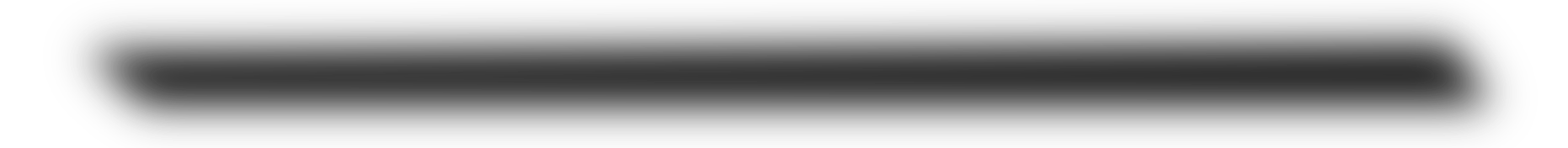 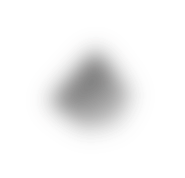 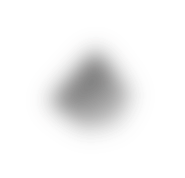 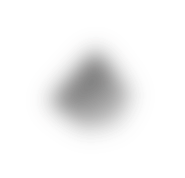 VOLUME
BPM
METRONOME
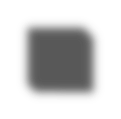 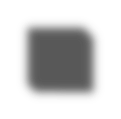 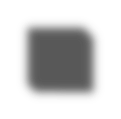 SOUND
MAIN
TEMPO
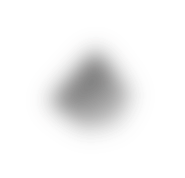 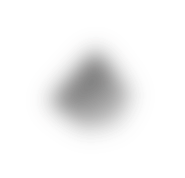 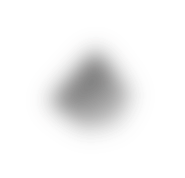 EDIT
COMMIT
LOOP
GAIN
SWING
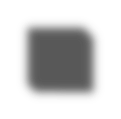 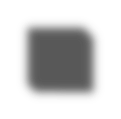 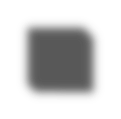 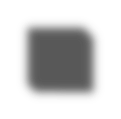 LEVEL
PITCH
TIME
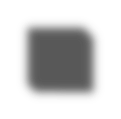 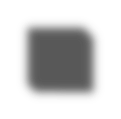 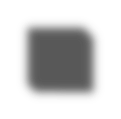 KEYS
7
8
9
SAMPLE
TIMING
A


*
CHOP
CORRECT
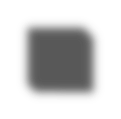 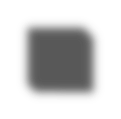 FADER
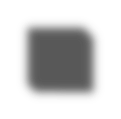 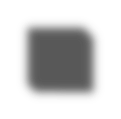 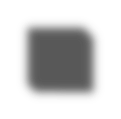 LPF
HPF
FX
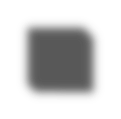 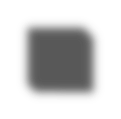 5
6
FX
ERASE
B
4
OUTPUT
SYSTEM
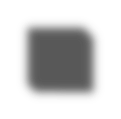 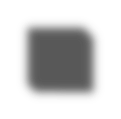 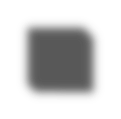 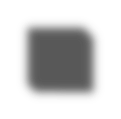 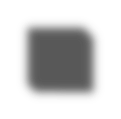 ATK
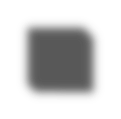 PITCH
PAN
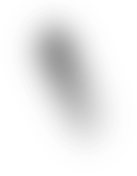 1
2
3
C
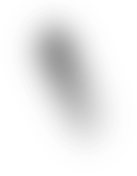 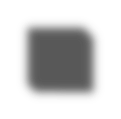 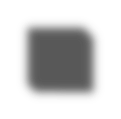 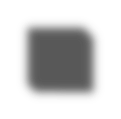 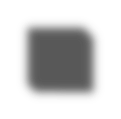 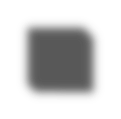 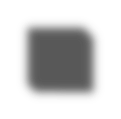 TUNE
VEL
MOD
・
0
ENTER
D
RECORD
PLAY
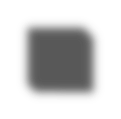 SHIFT
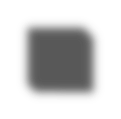 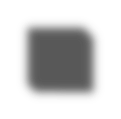 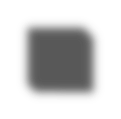 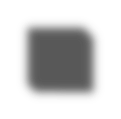 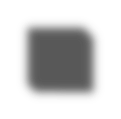 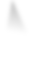 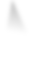 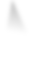 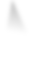 USB
OUTPUT
INPUT
POWER
1                   0
1                   0
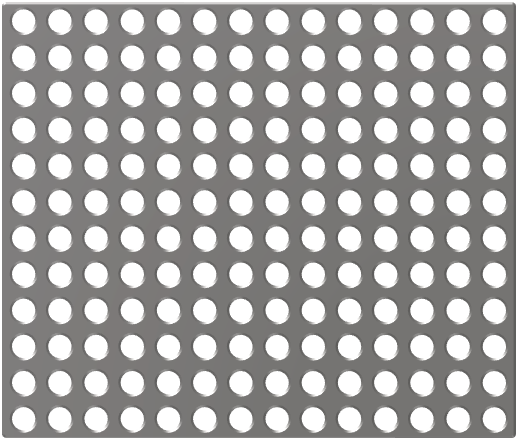 SYNC              MIDI
K.O.Ⅱ
サンプラー
64 MB SAMPLER COMPOSER
A
BAR
STEREO
PASTE
B
TIC
MUTE
COPY
FX
C
FREE
D
SOUND
MAIN
TEMPO
ERASE
SYSTEM
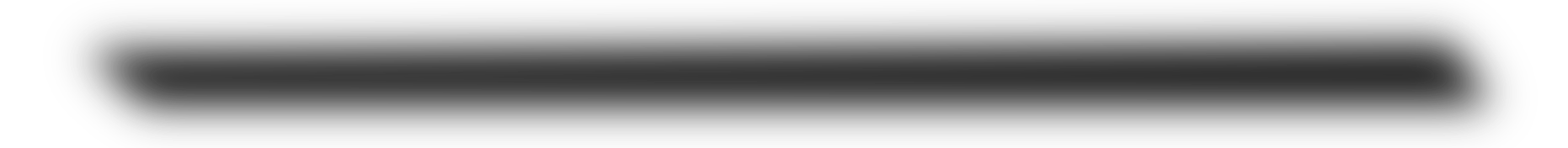 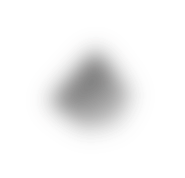 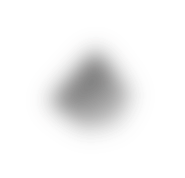 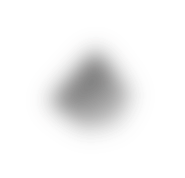 VOLUME
BPM
METRONOME
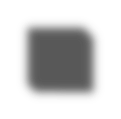 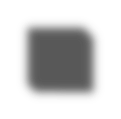 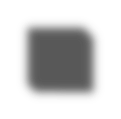 SOUND
MAIN
TEMPO
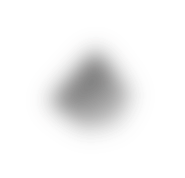 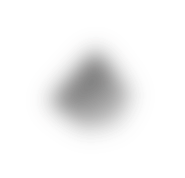 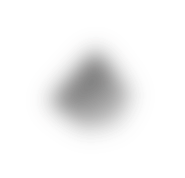 EDIT
COMMIT
LOOP
GAIN
SWING
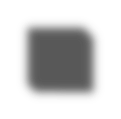 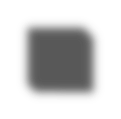 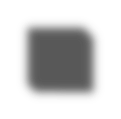 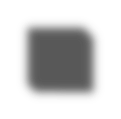 LEVEL
PITCH
TIME
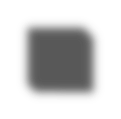 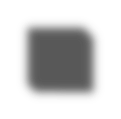 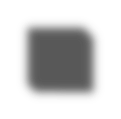 KEYS
7
8
9
SAMPLE
TIMING
A


*
CHOP
CORRECT
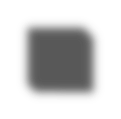 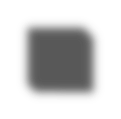 FADER
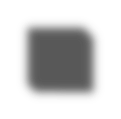 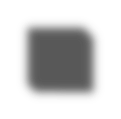 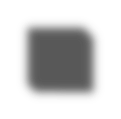 LPF
HPF
FX
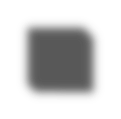 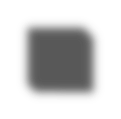 4
6
FX
ERASE
B
5
OUTPUT
SYSTEM
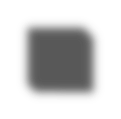 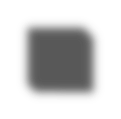 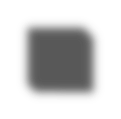 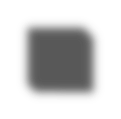 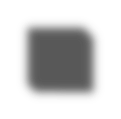 ATK
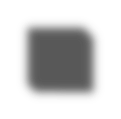 PITCH
PAN
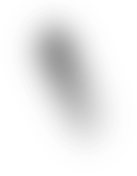 1
2
3
C
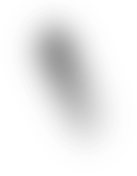 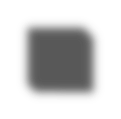 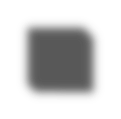 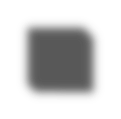 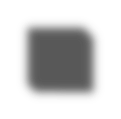 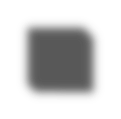 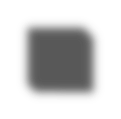 TUNE
VEL
MOD
・
0
ENTER
D
RECORD
PLAY
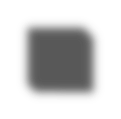 SHIFT
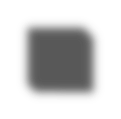 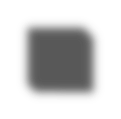 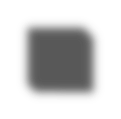 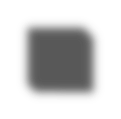 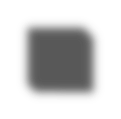 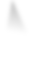 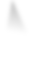 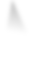 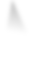 USB
OUTPUT
INPUT
POWER
1                   0
1                   0
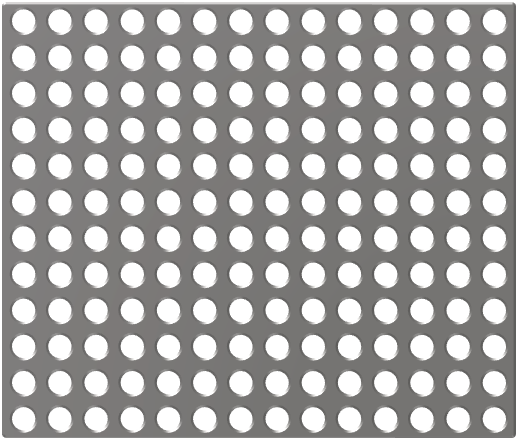 SYNC              MIDI
K.O.Ⅱ
サンプラー
64 MB SAMPLER COMPOSER
A
BAR
STEREO
PASTE
B
TIC
MUTE
COPY
FX
C
FREE
D
SOUND
MAIN
TEMPO
ERASE
SYSTEM
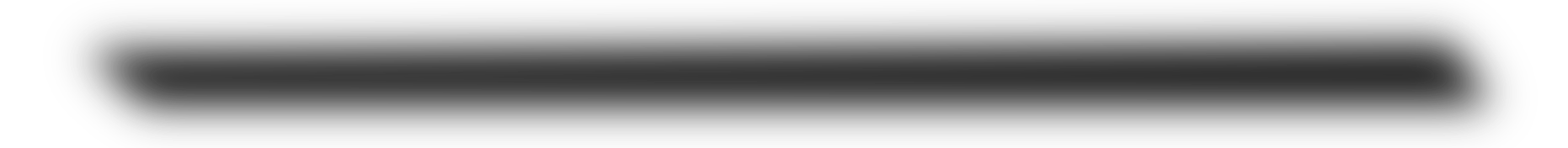 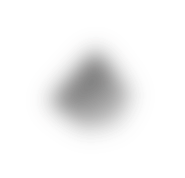 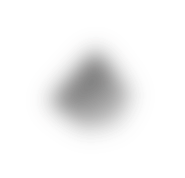 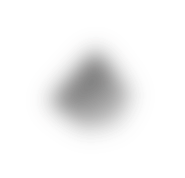 VOLUME
BPM
METRONOME
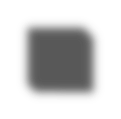 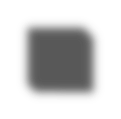 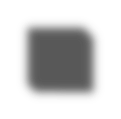 SOUND
MAIN
TEMPO
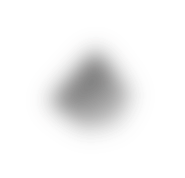 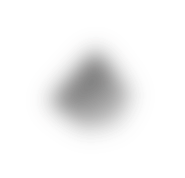 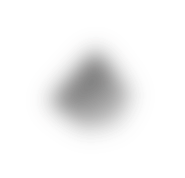 EDIT
COMMIT
LOOP
GAIN
SWING
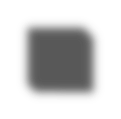 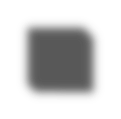 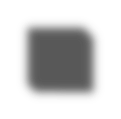 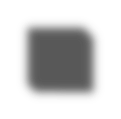 LEVEL
PITCH
TIME
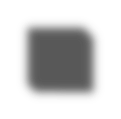 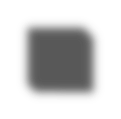 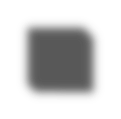 KEYS
7
8
9
SAMPLE
TIMING
A


*
CHOP
CORRECT
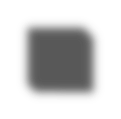 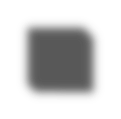 FADER
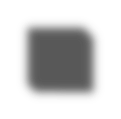 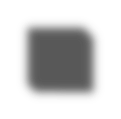 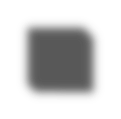 LPF
HPF
FX
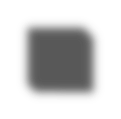 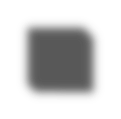 5
6
FX
ERASE
B
4
OUTPUT
SYSTEM
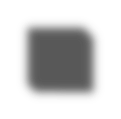 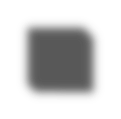 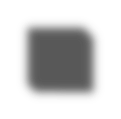 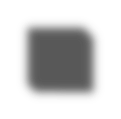 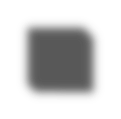 ATK
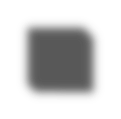 PITCH
PAN
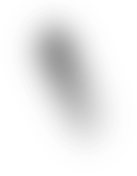 1
2
3
C
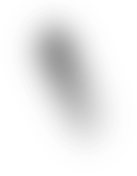 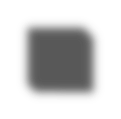 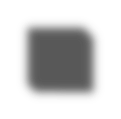 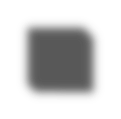 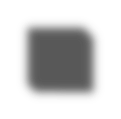 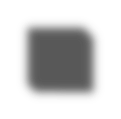 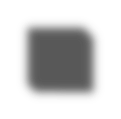 TUNE
VEL
MOD
・
0
ENTER
D
RECORD
PLAY
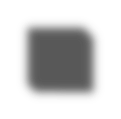 SHIFT
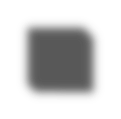 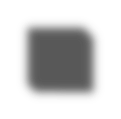 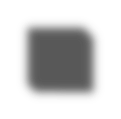 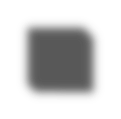 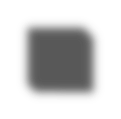 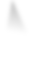 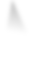 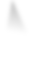 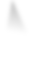 USB
OUTPUT
INPUT
POWER
1                   0
1                   0
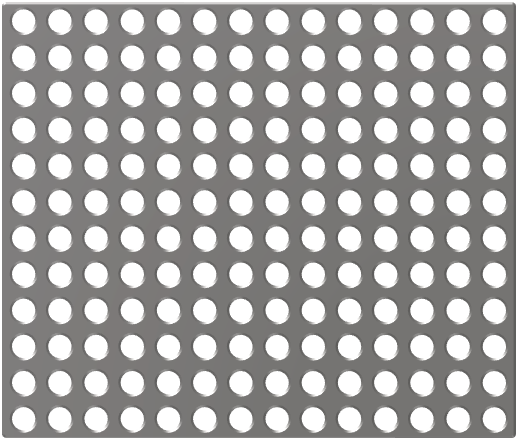 SYNC              MIDI
K.O.Ⅱ
サンプラー
64 MB SAMPLER COMPOSER
A
BAR
STEREO
PASTE
B
TIC
MUTE
COPY
FX
C
FREE
D
SOUND
MAIN
TEMPO
ERASE
SYSTEM
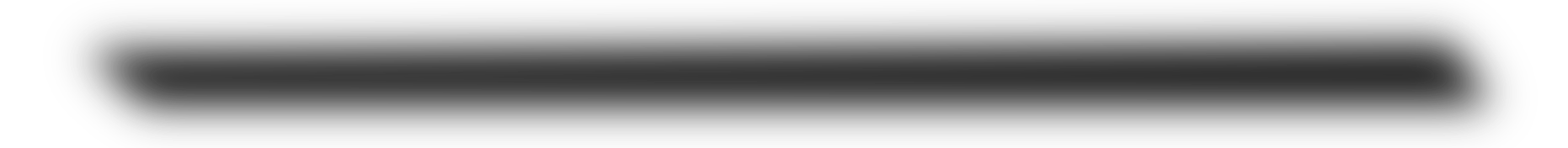 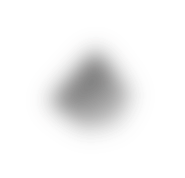 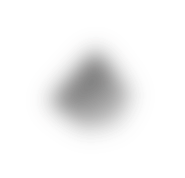 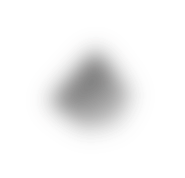 VOLUME
BPM
METRONOME
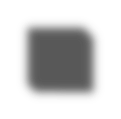 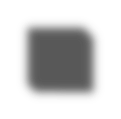 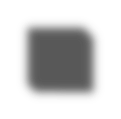 SOUND
MAIN
TEMPO
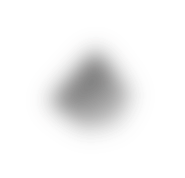 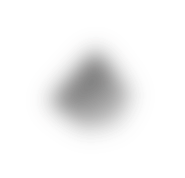 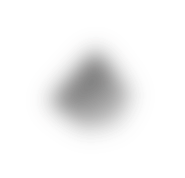 EDIT
COMMIT
LOOP
GAIN
SWING
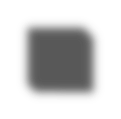 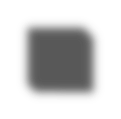 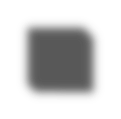 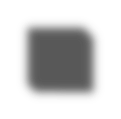 LEVEL
PITCH
TIME
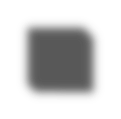 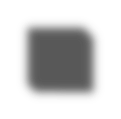 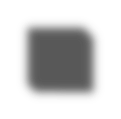 KEYS
7
8
9
SAMPLE
TIMING
A


*
CHOP
CORRECT
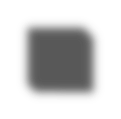 FADER
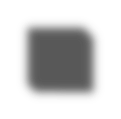 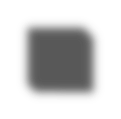 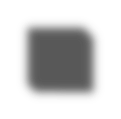 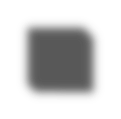 LPF
HPF
FX
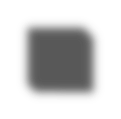 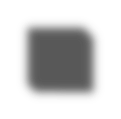 4
5
6
FX
ERASE
B
OUTPUT
SYSTEM
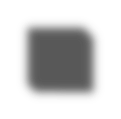 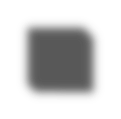 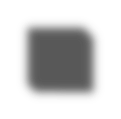 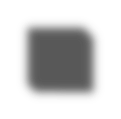 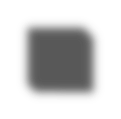 ATK
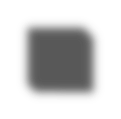 PITCH
PAN
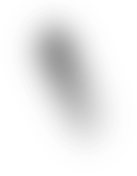 1
3
C
2
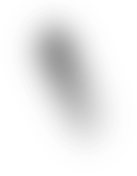 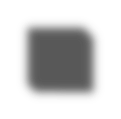 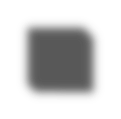 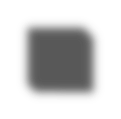 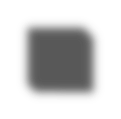 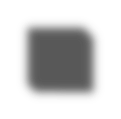 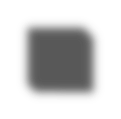 TUNE
VEL
MOD
・
0
ENTER
D
RECORD
PLAY
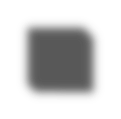 SHIFT
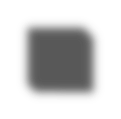 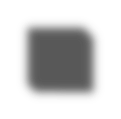 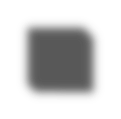 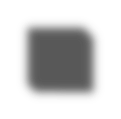 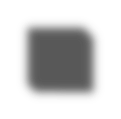 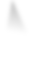 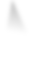 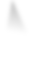 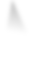 USB
OUTPUT
INPUT
POWER
1                   0
1                   0
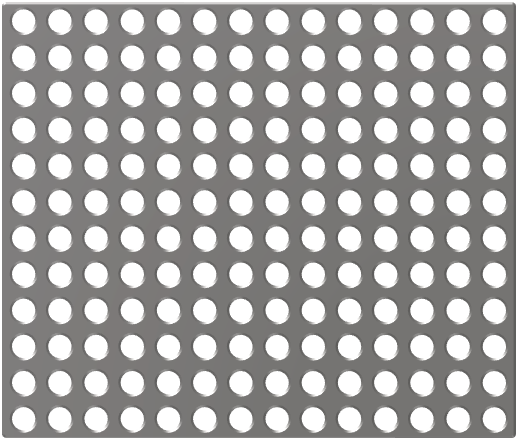 SYNC              MIDI
K.O.Ⅱ
サンプラー
64 MB SAMPLER COMPOSER
A
BAR
STEREO
PASTE
B
TIC
MUTE
COPY
FX
C
FREE
D
SOUND
MAIN
TEMPO
ERASE
SYSTEM
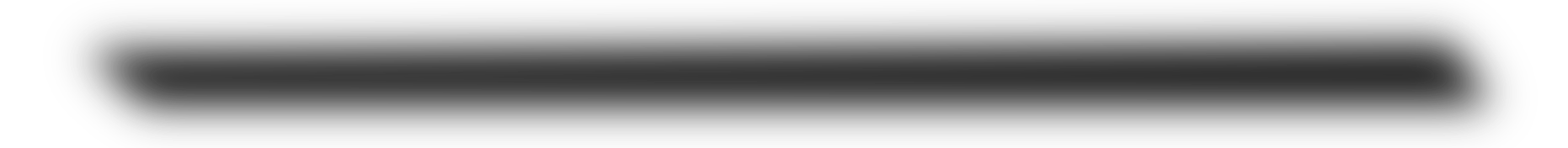 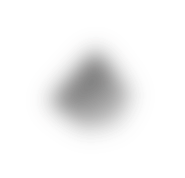 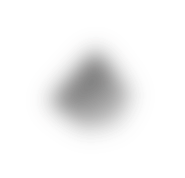 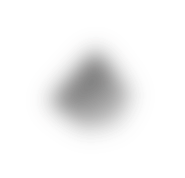 VOLUME
BPM
METRONOME
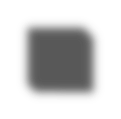 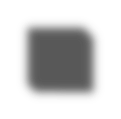 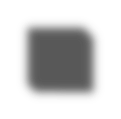 SOUND
MAIN
TEMPO
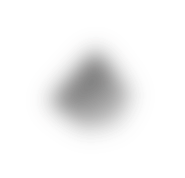 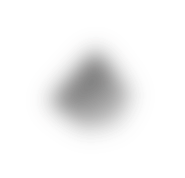 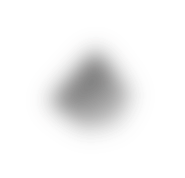 EDIT
COMMIT
LOOP
GAIN
SWING
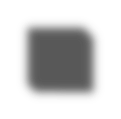 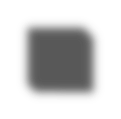 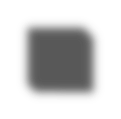 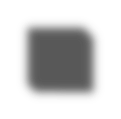 LEVEL
PITCH
TIME
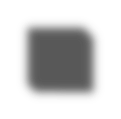 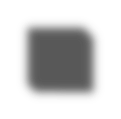 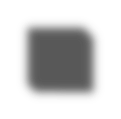 KEYS
7
8
9
SAMPLE
TIMING
A


*
CHOP
CORRECT
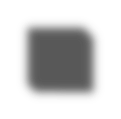 FADER
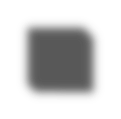 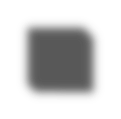 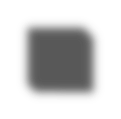 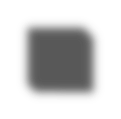 LPF
HPF
FX
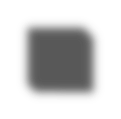 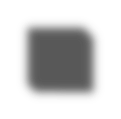 4
5
6
FX
ERASE
B
OUTPUT
SYSTEM
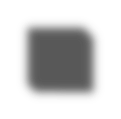 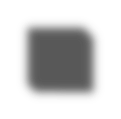 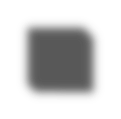 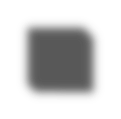 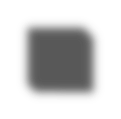 ATK
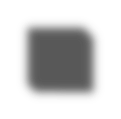 PITCH
PAN
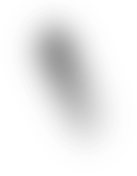 2
3
C
1
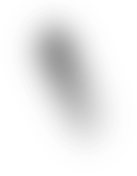 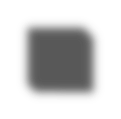 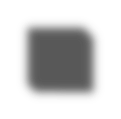 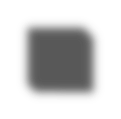 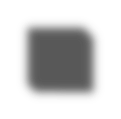 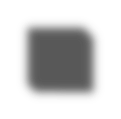 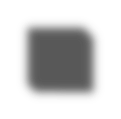 TUNE
VEL
MOD
・
0
ENTER
D
RECORD
PLAY
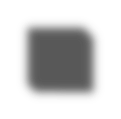 SHIFT
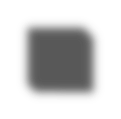 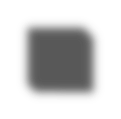 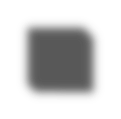 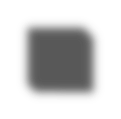 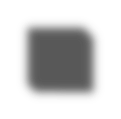 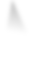 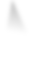 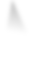 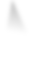 USB
OUTPUT
INPUT
POWER
1                   0
1                   0
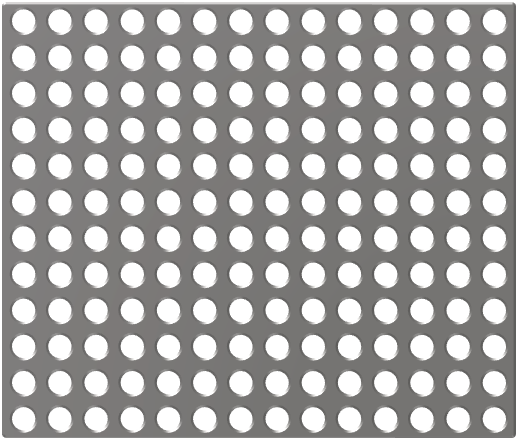 SYNC              MIDI
K.O.Ⅱ
サンプラー
64 MB SAMPLER COMPOSER
A
BAR
STEREO
PASTE
B
TIC
MUTE
COPY
FX
C
FREE
D
SOUND
MAIN
TEMPO
ERASE
SYSTEM
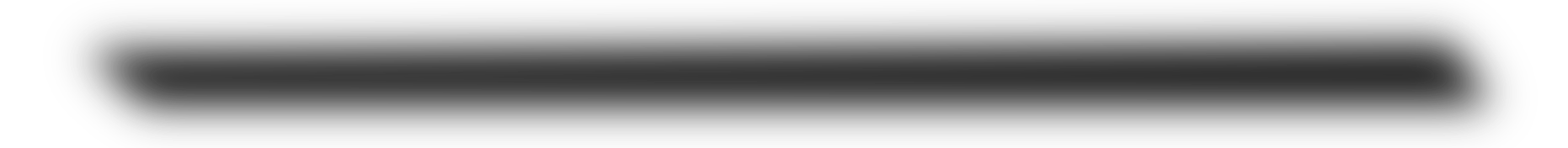 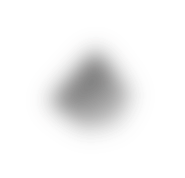 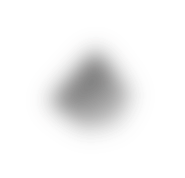 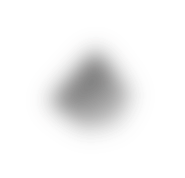 VOLUME
BPM
METRONOME
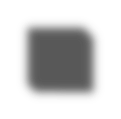 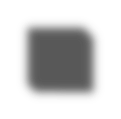 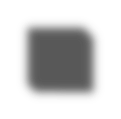 SOUND
MAIN
TEMPO
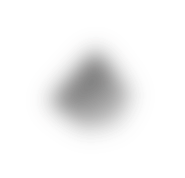 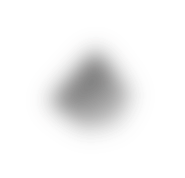 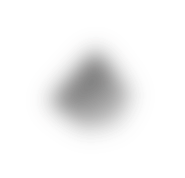 EDIT
COMMIT
LOOP
GAIN
SWING
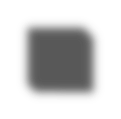 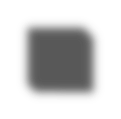 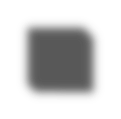 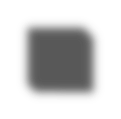 LEVEL
PITCH
TIME
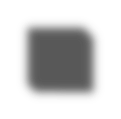 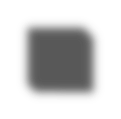 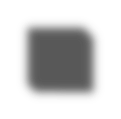 KEYS
7
8
9
SAMPLE
TIMING
A


*
CHOP
CORRECT
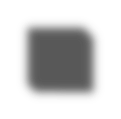 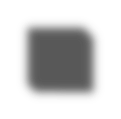 FADER
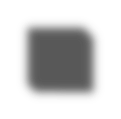 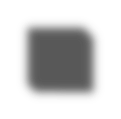 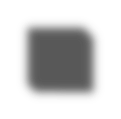 LPF
HPF
FX
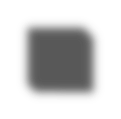 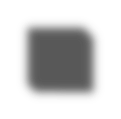 5
6
FX
ERASE
B
4
OUTPUT
SYSTEM
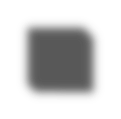 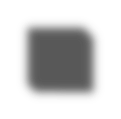 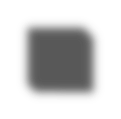 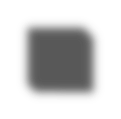 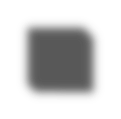 ATK
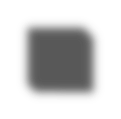 PITCH
PAN
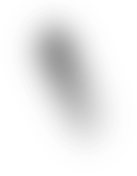 1
2
3
C
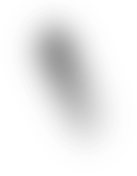 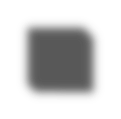 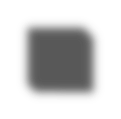 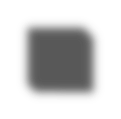 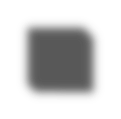 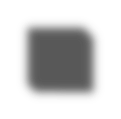 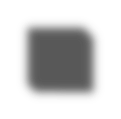 TUNE
VEL
MOD
・
0
ENTER
D
PLAY
RECORD
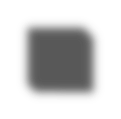 SHIFT
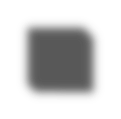 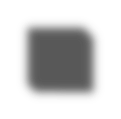 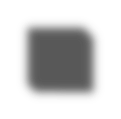 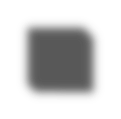 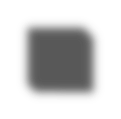 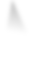 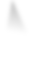 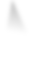 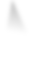 USB
OUTPUT
INPUT
POWER
1                   0
1                   0
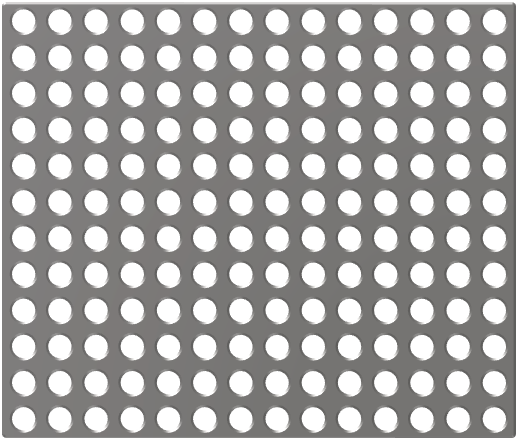 SYNC              MIDI
K.O.Ⅱ
サンプラー
64 MB SAMPLER COMPOSER
A
BAR
STEREO
PASTE
B
TIC
MUTE
COPY
FX
C
FREE
D
SOUND
MAIN
TEMPO
ERASE
SYSTEM
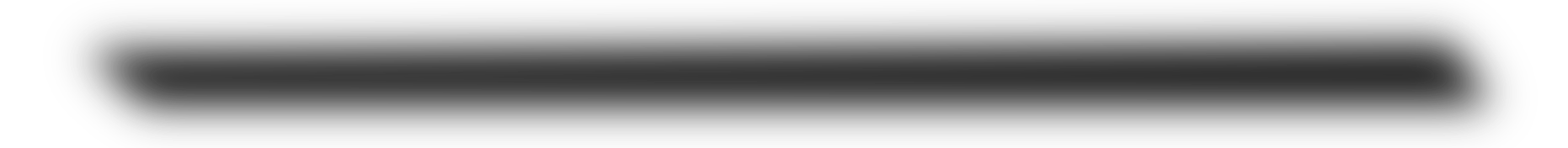 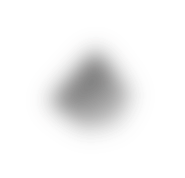 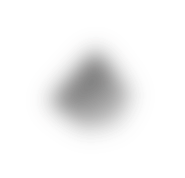 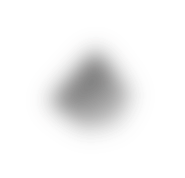 VOLUME
BPM
METRONOME
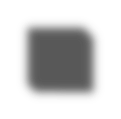 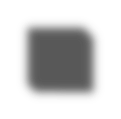 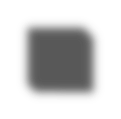 SOUND
MAIN
TEMPO
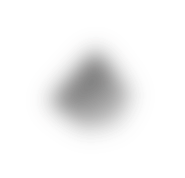 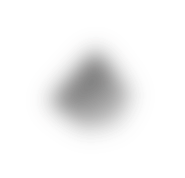 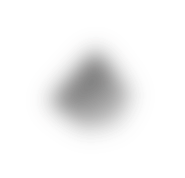 EDIT
COMMIT
LOOP
GAIN
SWING
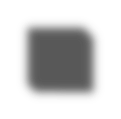 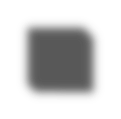 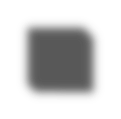 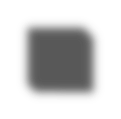 LEVEL
PITCH
TIME
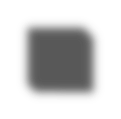 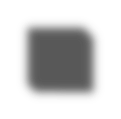 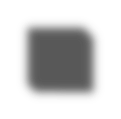 KEYS
7
8
9
SAMPLE
TIMING
A


*
CHOP
CORRECT
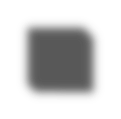 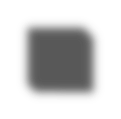 FADER
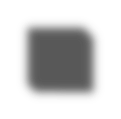 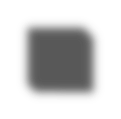 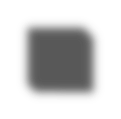 LPF
HPF
FX
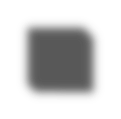 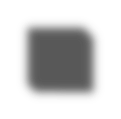 4
6
FX
ERASE
B
5
OUTPUT
SYSTEM
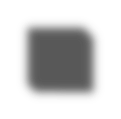 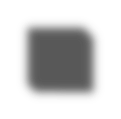 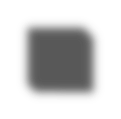 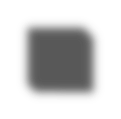 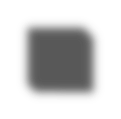 ATK
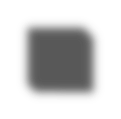 PITCH
PAN
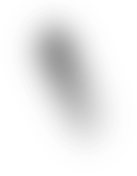 1
2
3
C
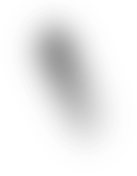 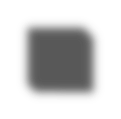 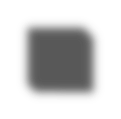 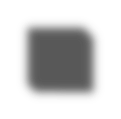 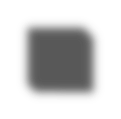 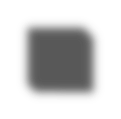 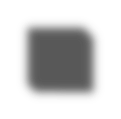 TUNE
VEL
MOD
・
0
ENTER
D
RECORD
PLAY
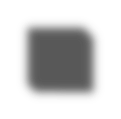 SHIFT
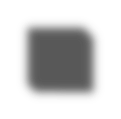 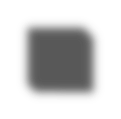 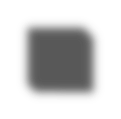 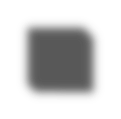 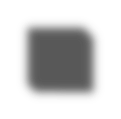 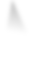 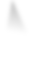 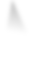 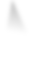 USB
OUTPUT
INPUT
POWER
1                   0
1                   0
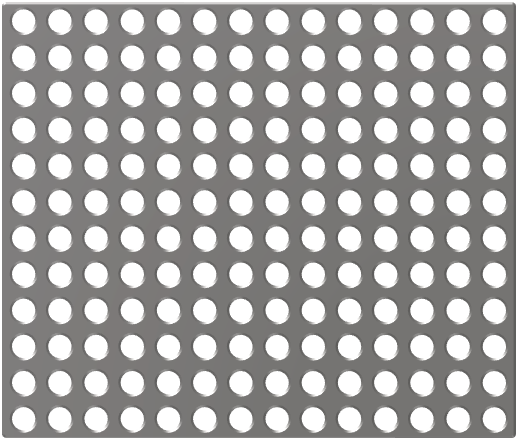 SYNC              MIDI
K.O.Ⅱ
サンプラー
64 MB SAMPLER COMPOSER
A
BAR
STEREO
PASTE
B
TIC
MUTE
COPY
FX
C
FREE
D
SOUND
MAIN
TEMPO
ERASE
SYSTEM
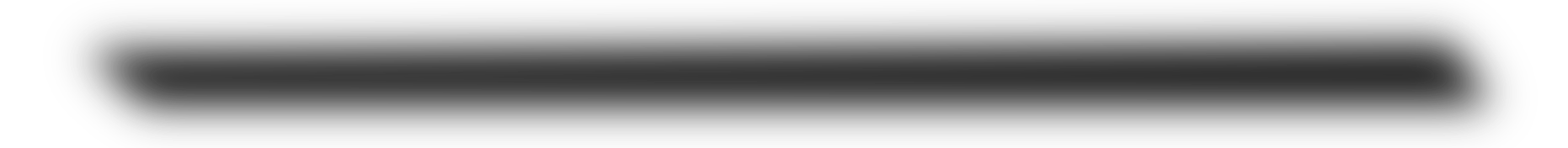 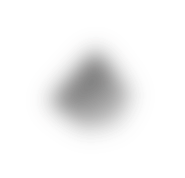 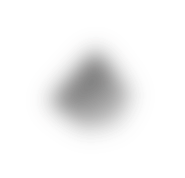 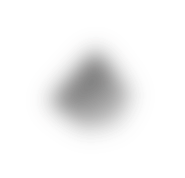 VOLUME
BPM
METRONOME
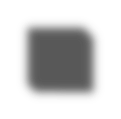 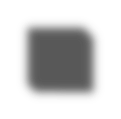 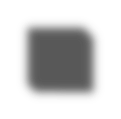 SOUND
MAIN
TEMPO
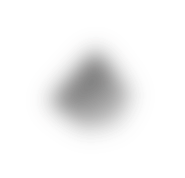 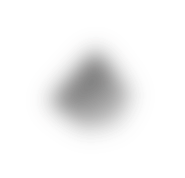 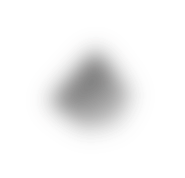 EDIT
COMMIT
LOOP
GAIN
SWING
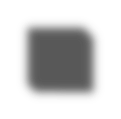 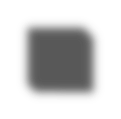 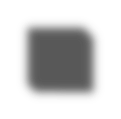 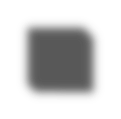 LEVEL
PITCH
TIME
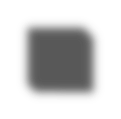 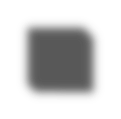 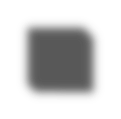 KEYS
7
8
9
SAMPLE
TIMING
A


*
CHOP
CORRECT
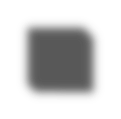 FADER
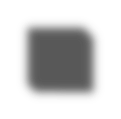 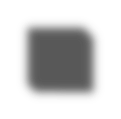 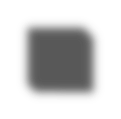 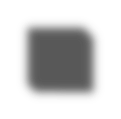 LPF
HPF
FX
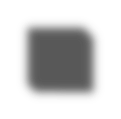 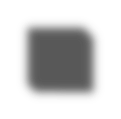 4
5
6
FX
ERASE
B
OUTPUT
SYSTEM
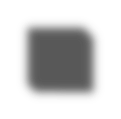 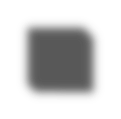 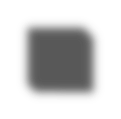 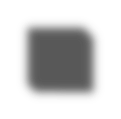 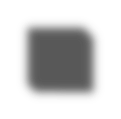 ATK
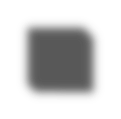 PITCH
PAN
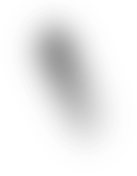 1
2
C
3
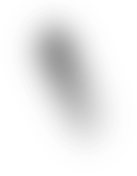 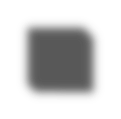 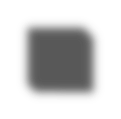 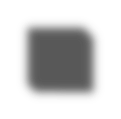 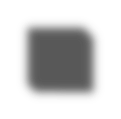 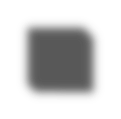 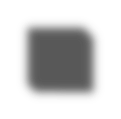 TUNE
VEL
MOD
・
0
ENTER
D
RECORD
PLAY
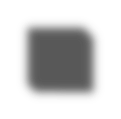 SHIFT
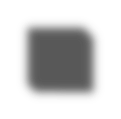 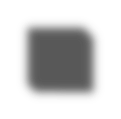 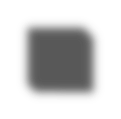 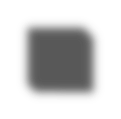 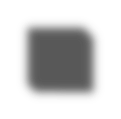 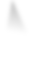 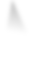 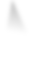 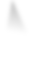 USB
OUTPUT
INPUT
POWER
1                   0
1                   0
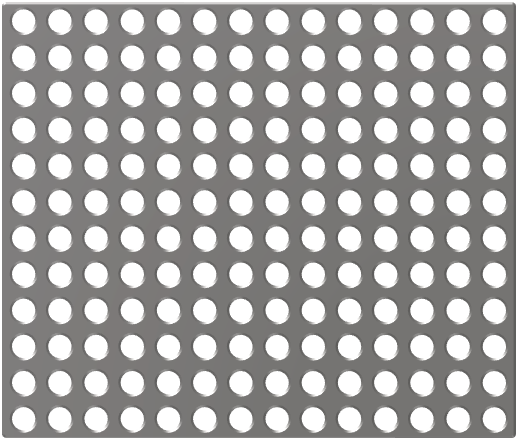 SYNC              MIDI
K.O.Ⅱ
サンプラー
64 MB SAMPLER COMPOSER
A
BAR
STEREO
PASTE
B
TIC
MUTE
COPY
FX
C
FREE
D
SOUND
MAIN
TEMPO
ERASE
SYSTEM
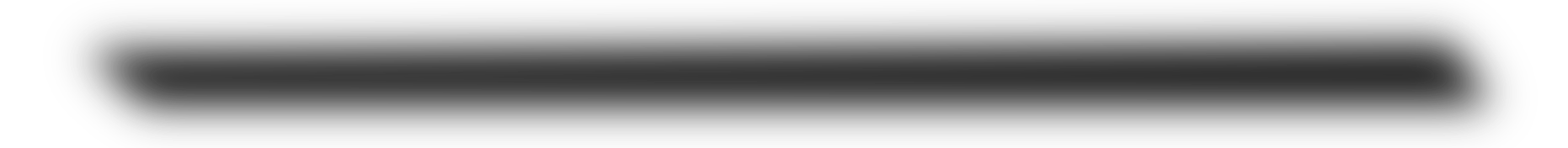 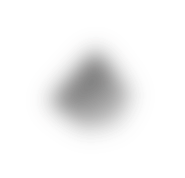 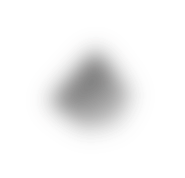 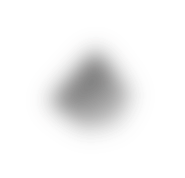 VOLUME
BPM
METRONOME
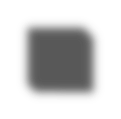 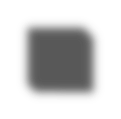 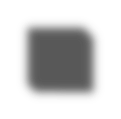 SOUND
MAIN
TEMPO
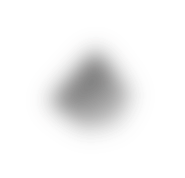 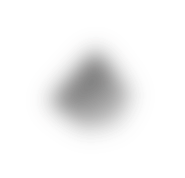 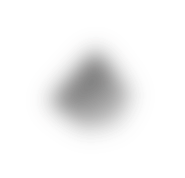 EDIT
COMMIT
LOOP
GAIN
SWING
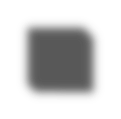 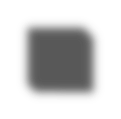 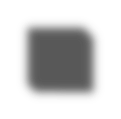 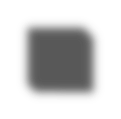 LEVEL
PITCH
TIME
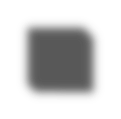 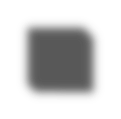 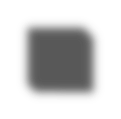 KEYS
7
8
9
SAMPLE
TIMING
A


*
CHOP
CORRECT
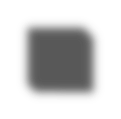 FADER
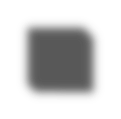 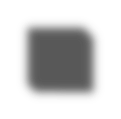 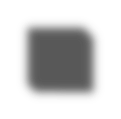 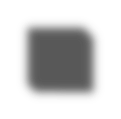 LPF
HPF
FX
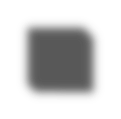 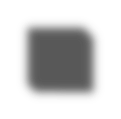 4
5
6
FX
ERASE
B
OUTPUT
SYSTEM
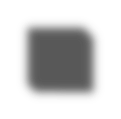 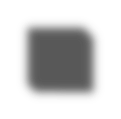 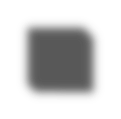 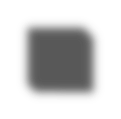 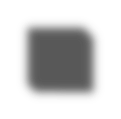 ATK
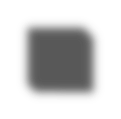 PITCH
PAN
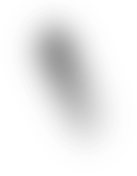 1
3
C
2
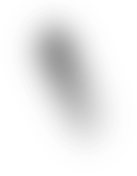 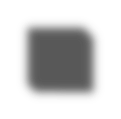 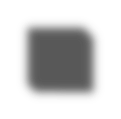 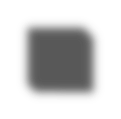 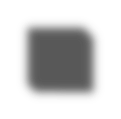 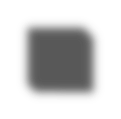 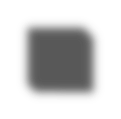 TUNE
VEL
MOD
・
0
ENTER
D
RECORD
PLAY
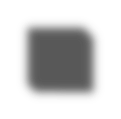 SHIFT
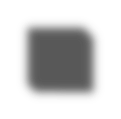 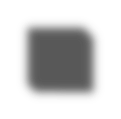 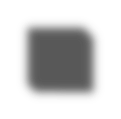 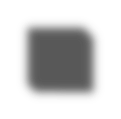 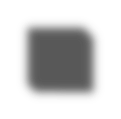 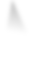 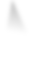 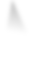 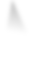 USB
OUTPUT
INPUT
POWER
1                   0
1                   0
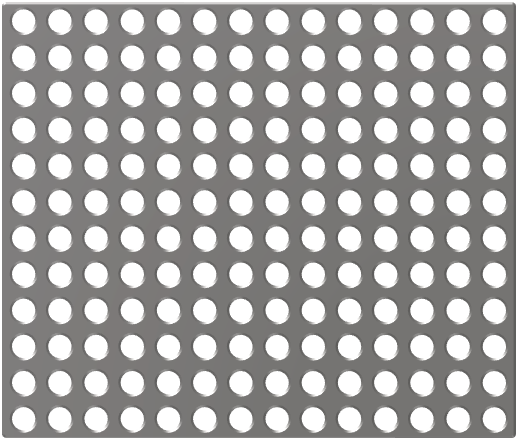 SYNC              MIDI
K.O.Ⅱ
サンプラー
64 MB SAMPLER COMPOSER
A
BAR
STEREO
PASTE
B
TIC
MUTE
COPY
FX
C
FREE
D
SOUND
MAIN
TEMPO
ERASE
SYSTEM
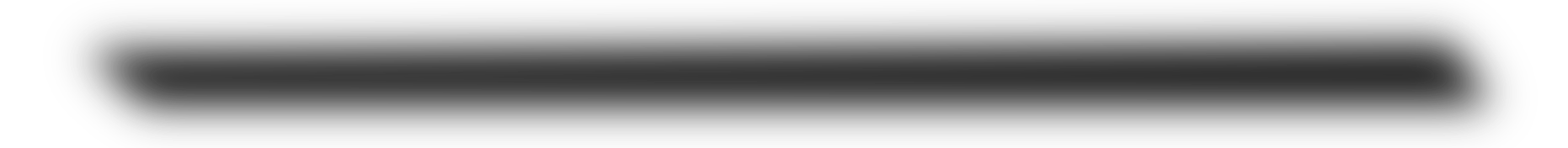 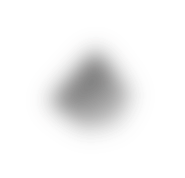 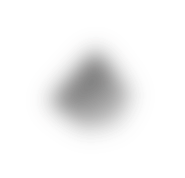 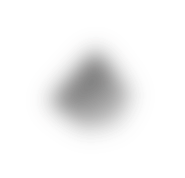 VOLUME
BPM
METRONOME
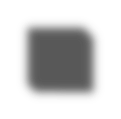 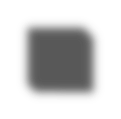 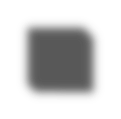 SOUND
MAIN
TEMPO
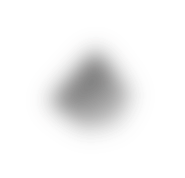 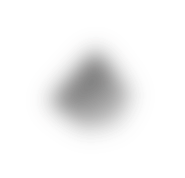 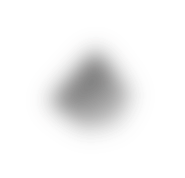 EDIT
COMMIT
LOOP
GAIN
SWING
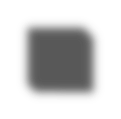 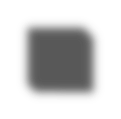 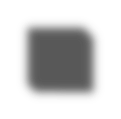 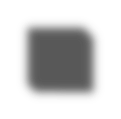 LEVEL
PITCH
TIME
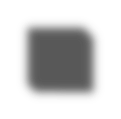 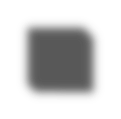 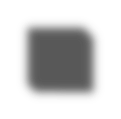 KEYS
7
8
9
SAMPLE
TIMING
A


*
CHOP
CORRECT
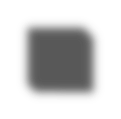 FADER
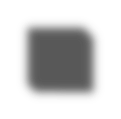 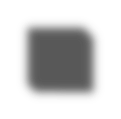 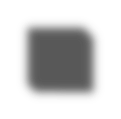 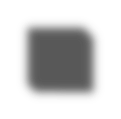 LPF
HPF
FX
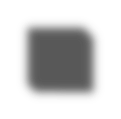 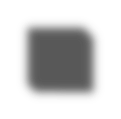 4
5
6
FX
ERASE
B
OUTPUT
SYSTEM
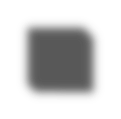 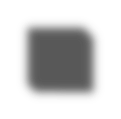 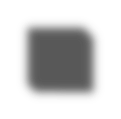 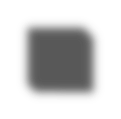 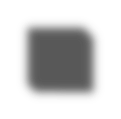 ATK
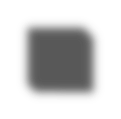 PITCH
PAN
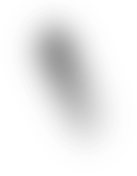 2
3
C
1
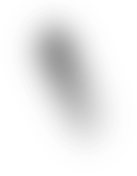 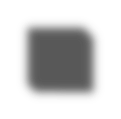 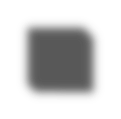 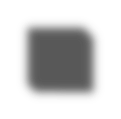 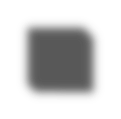 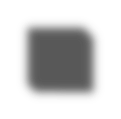 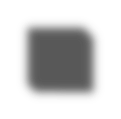 TUNE
VEL
MOD
・
0
ENTER
D
RECORD
PLAY
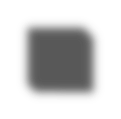 SHIFT
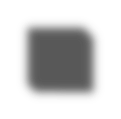 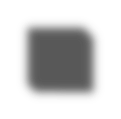 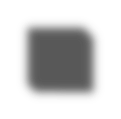 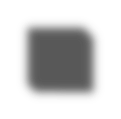 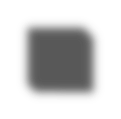 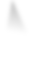 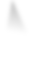 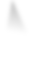 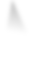 USB
OUTPUT
INPUT
POWER
1                   0
1                   0
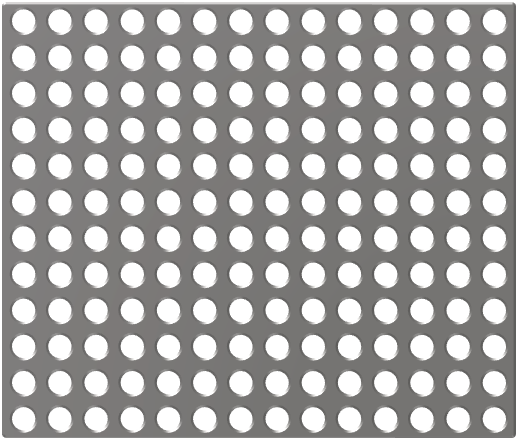 SYNC              MIDI
K.O.Ⅱ
サンプラー
64 MB SAMPLER COMPOSER
A
BAR
STEREO
PASTE
B
TIC
MUTE
COPY
FX
C
FREE
D
SOUND
MAIN
TEMPO
ERASE
SYSTEM
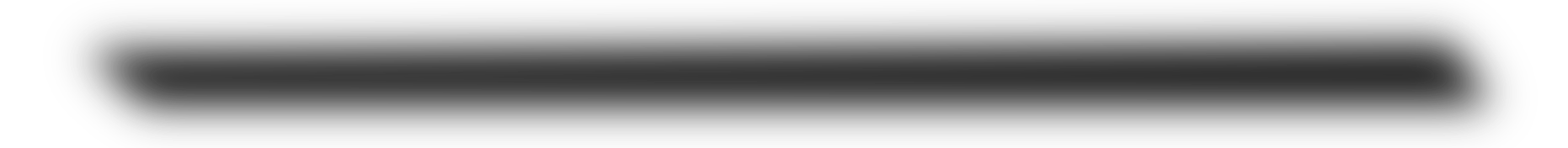 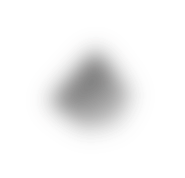 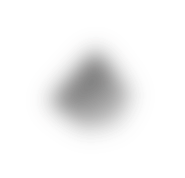 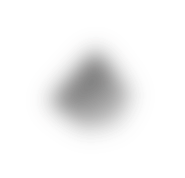 VOLUME
BPM
METRONOME
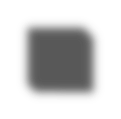 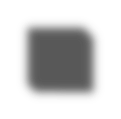 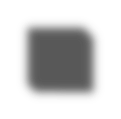 SOUND
MAIN
TEMPO
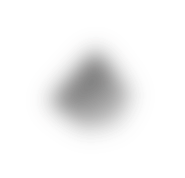 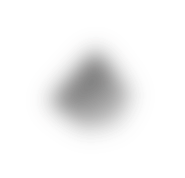 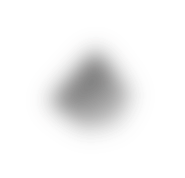 EDIT
COMMIT
LOOP
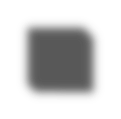 GAIN
SWING
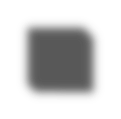 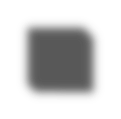 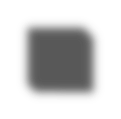 LEVEL
PITCH
TIME
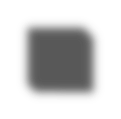 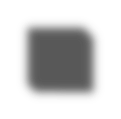 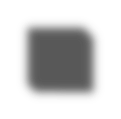 KEYS
7
9
SAMPLE
TIMING
A


*
8
CHOP
CORRECT
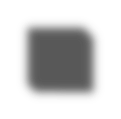 FADER
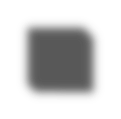 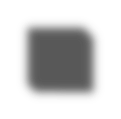 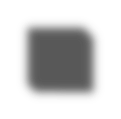 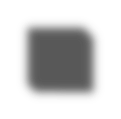 LPF
HPF
FX
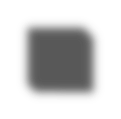 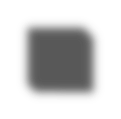 4
5
6
FX
ERASE
B
OUTPUT
SYSTEM
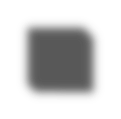 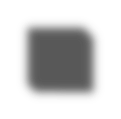 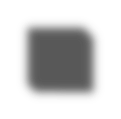 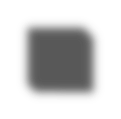 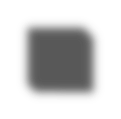 ATK
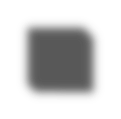 PITCH
PAN
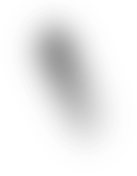 1
2
3
C
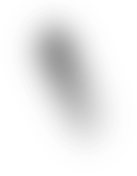 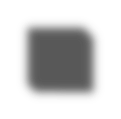 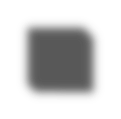 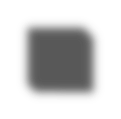 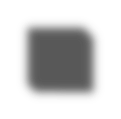 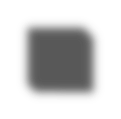 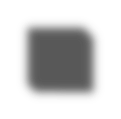 TUNE
VEL
MOD
・
0
ENTER
D
RECORD
PLAY
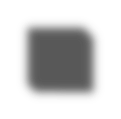 SHIFT
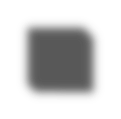 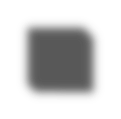 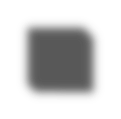 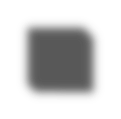 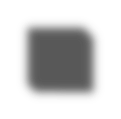 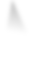 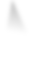 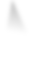 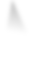 USB
OUTPUT
INPUT
POWER
1                   0
1                   0
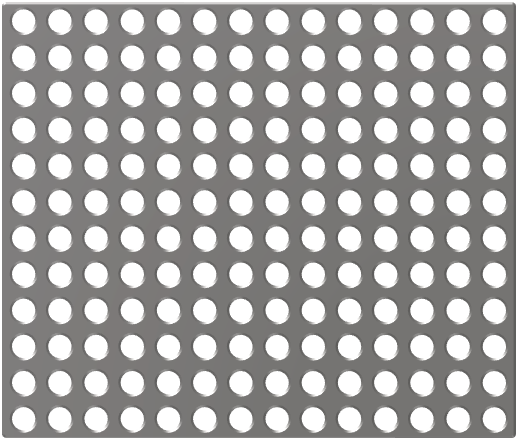 SYNC              MIDI
K.O.Ⅱ
サンプラー
64 MB SAMPLER COMPOSER
A
BAR
STEREO
PASTE
B
TIC
MUTE
COPY
FX
C
FREE
D
SOUND
MAIN
TEMPO
ERASE
SYSTEM
Teenage Engineering EP–133 K.O. II
made with PowerPoint
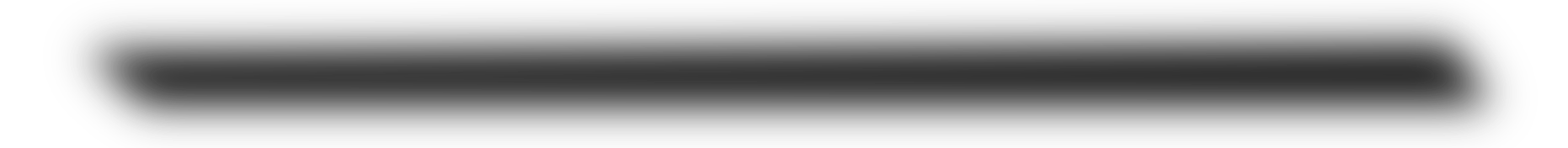 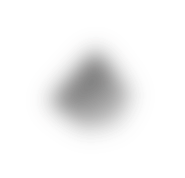 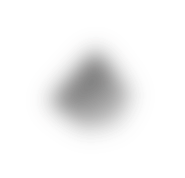 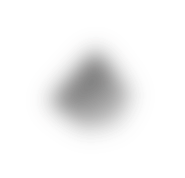 VOLUME
BPM
METRONOME
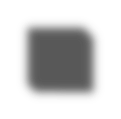 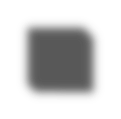 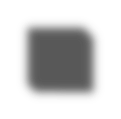 SOUND
MAIN
TEMPO
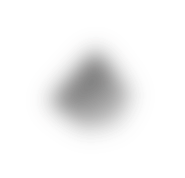 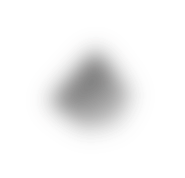 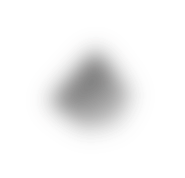 EDIT
COMMIT
LOOP
GAIN
SWING
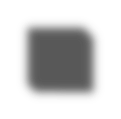 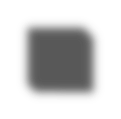 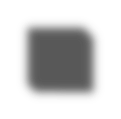 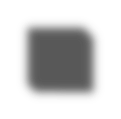 LEVEL
PITCH
TIME
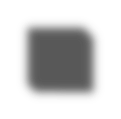 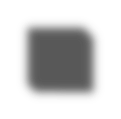 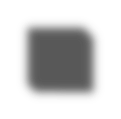 KEYS
7
8
9
SAMPLE
TIMING
A


*
CHOP
CORRECT
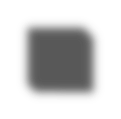 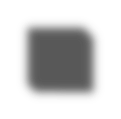 FADER
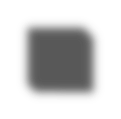 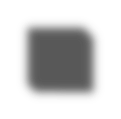 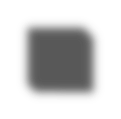 LPF
HPF
FX
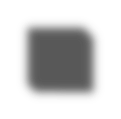 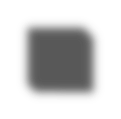 5
6
FX
ERASE
B
4
OUTPUT
SYSTEM
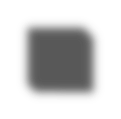 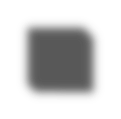 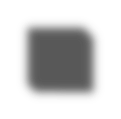 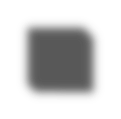 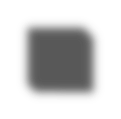 ATK
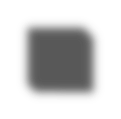 PITCH
PAN
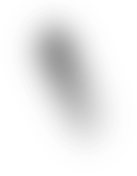 1
2
3
C
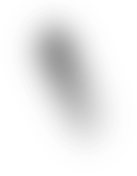 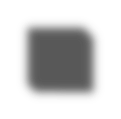 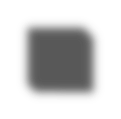 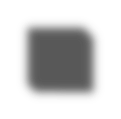 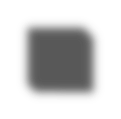 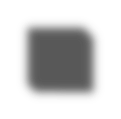 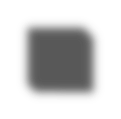 TUNE
VEL
MOD
・
0
ENTER
D
RECORD
PLAY
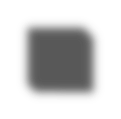 SHIFT